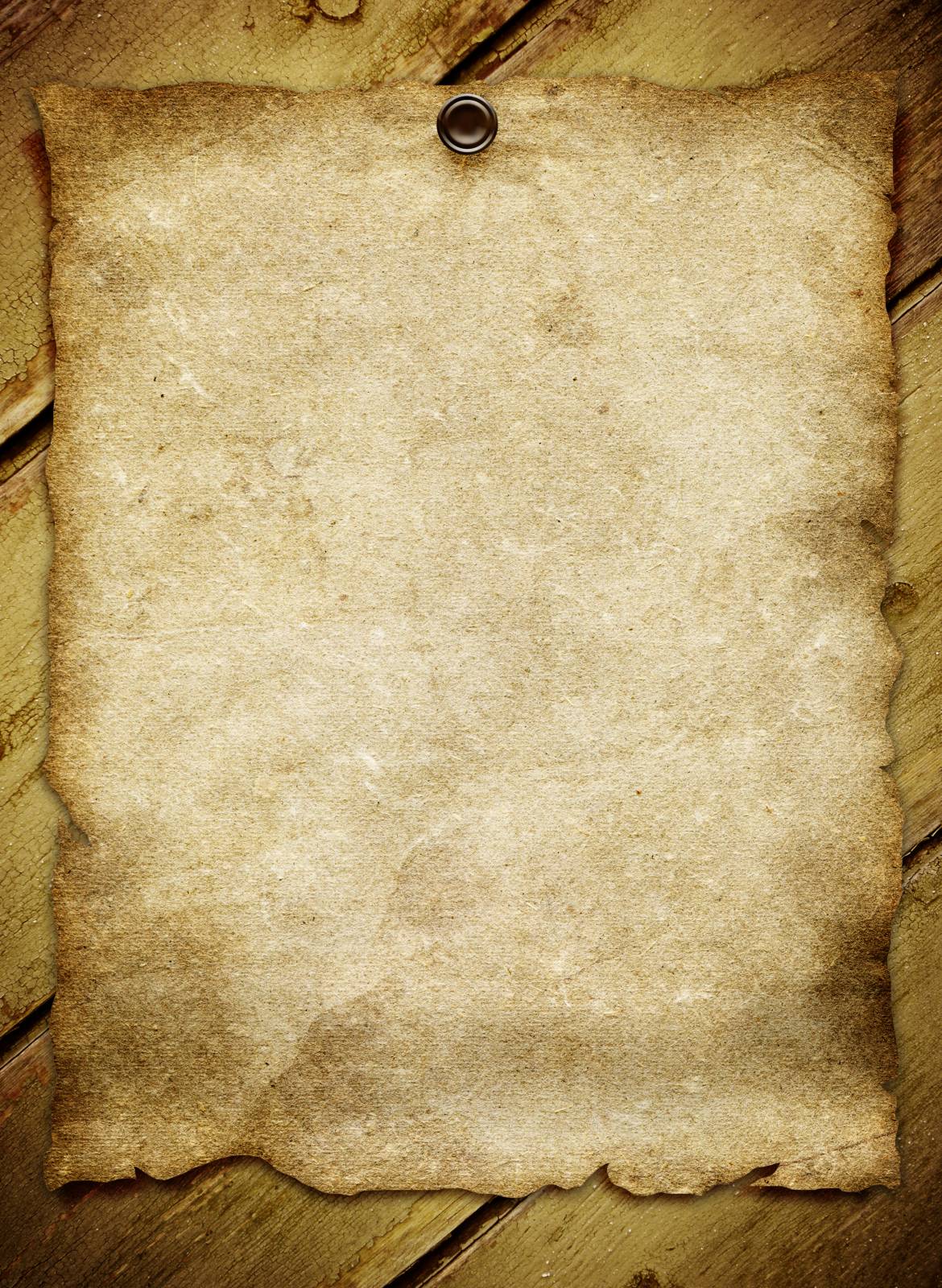 Государственное бюджетное профессиональноеобразовательное учреждениеДепартамента здравоохранения города Москвы«Медицинский колледж №7»
Презентация к уроку
 по теме
«Греческая мифология и медицина»


Преподаватель Латинского языка
                                       Трифонова Елена Ивановна


                                                Москва, 2023 год
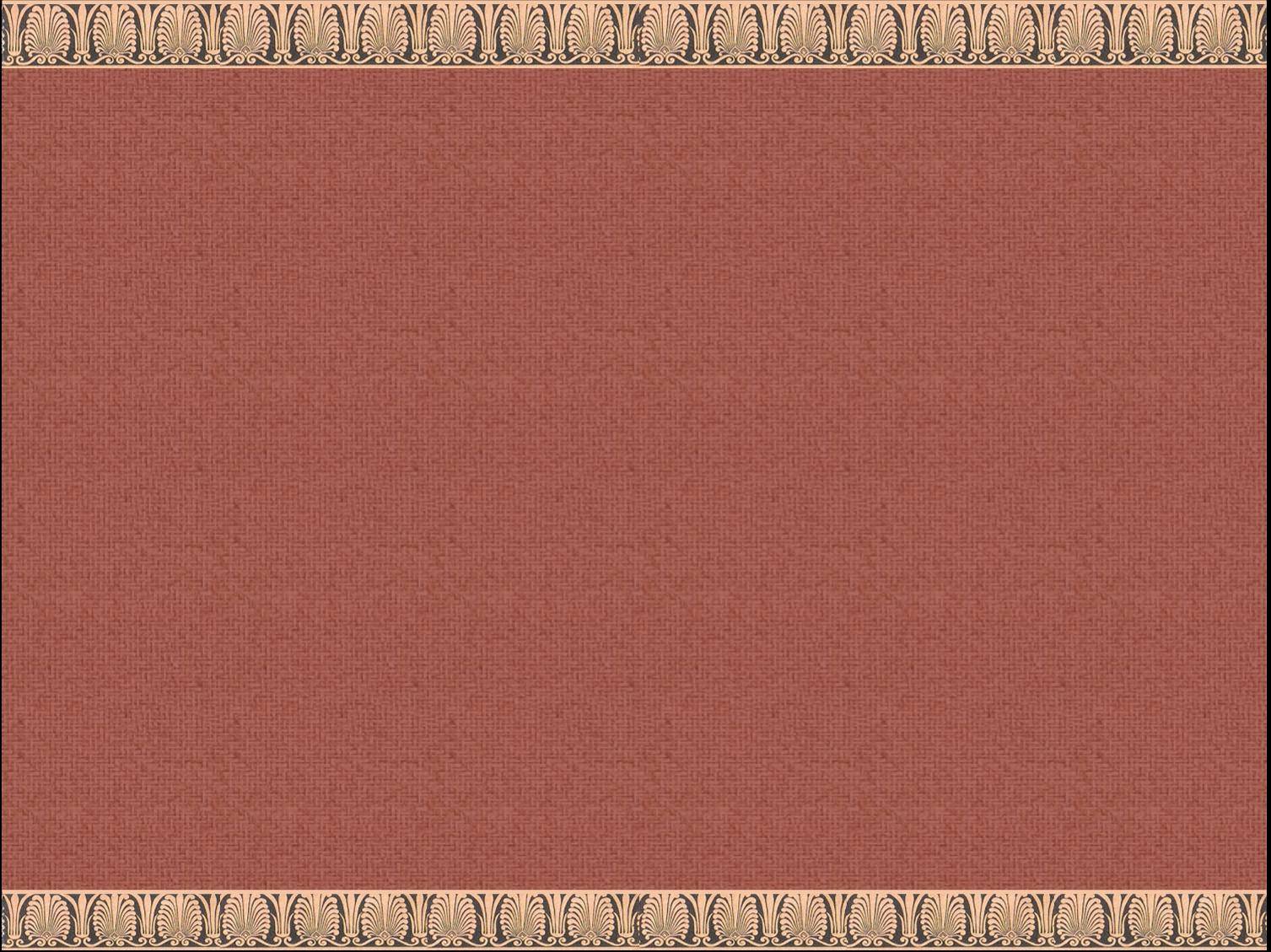 Для терминов во многих науках: в физике, в химии, в астрономии, а особливо в анатомии, в ботанике и во всей медицине греческий язык весьма надобен. 
                                                                           М.В. Ломоносов
         
   

Язык греческий не будет никогда излишним для основательного познания латинского языка.
                                                                           И. Коссович
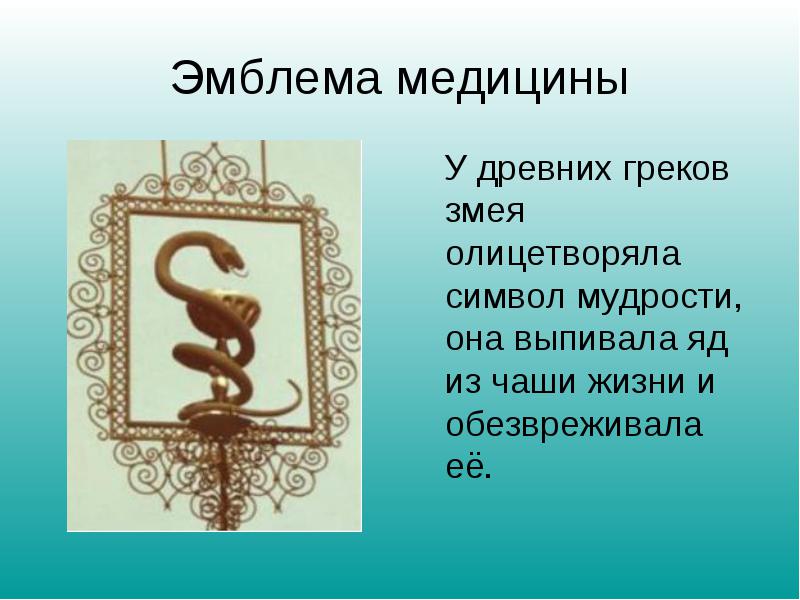 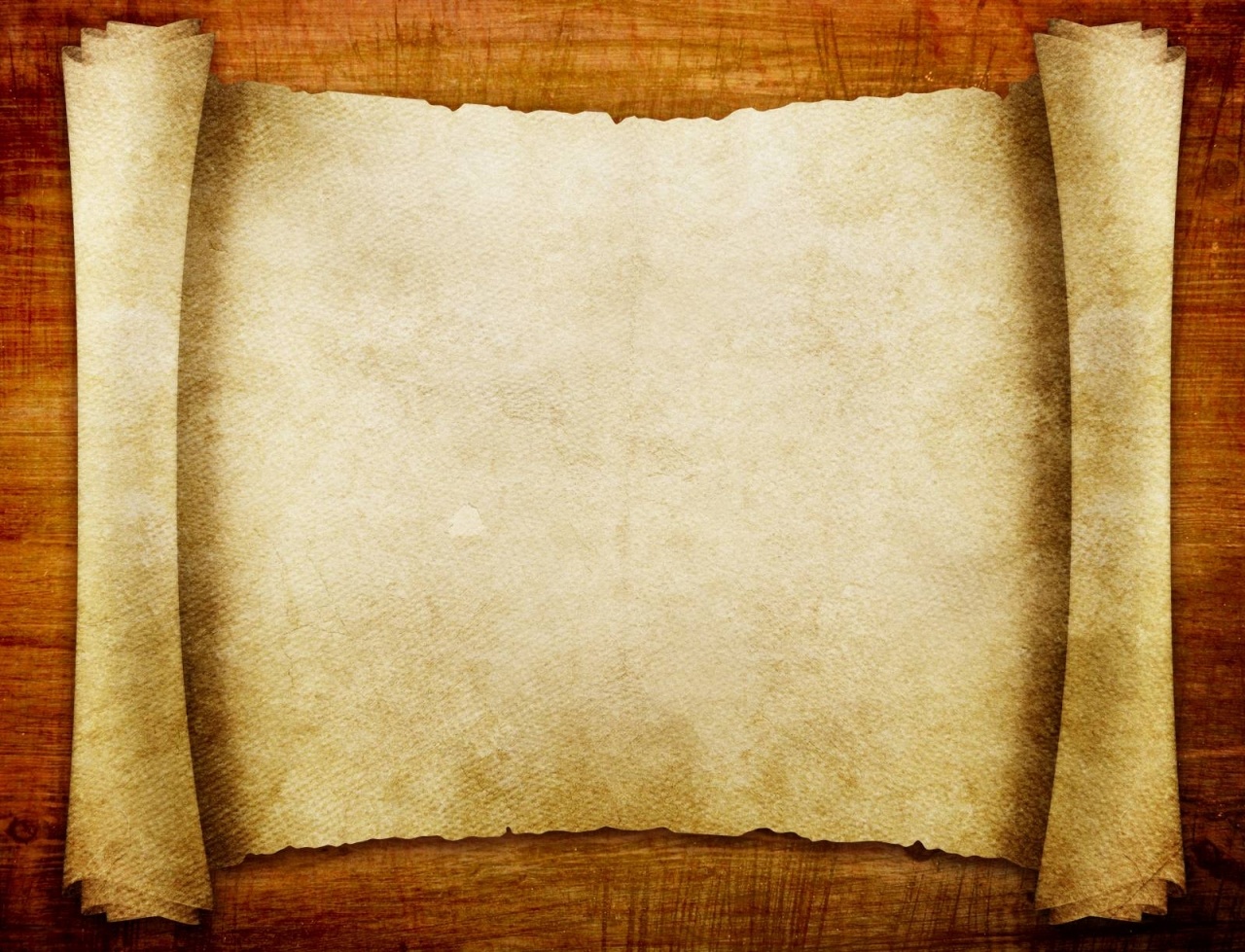 Апполон
У Гомера Аполлон — врачеватель богов и бог врачевателей, его наделяли как губительными, так и целительными свойствами. 
В Троянской войне 
Аполлон-стреловержец помогает троянцам, посылая стрелы, которые приносят в лагерь ахейцев чуму. Но он же и останавливает чуму во время Пелопоннесской войны, за что носит также имена Алексикакос
 (  отвращающий зло помощник)
 и Пэан (  разрешитель болезней).
Асклепий/Эскулап
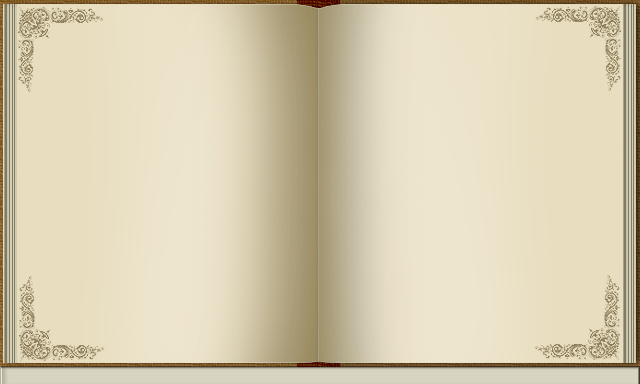 Асклепий (  вскрывающий) 
в римской мифологии — Эскулап (Aesculapius), сын Аполлона и нимфы Корониды.
   Аполлон отдал Асклепия на воспитание мудрому кентавру Хирону, у которого Асклепий обучился искусству врачевания. Ученик превзошел своего учителя и дерзнул не только исцелять больных, но и воскрешать мертвых. 
    Он изображался с посохом, обвитым змеёй. Это один из его основных атрибутов, где посох — символ поддержки и помощи, силы и власти, змея — символ мудрости и могущества сил природы. Первоначально сам Асклепий изображался в облике змеи.
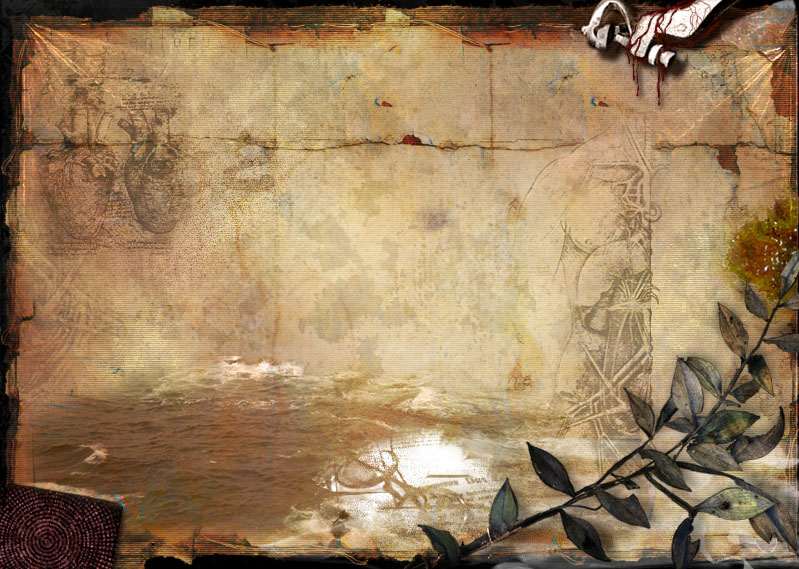 Генеалогическое древо Асклепия
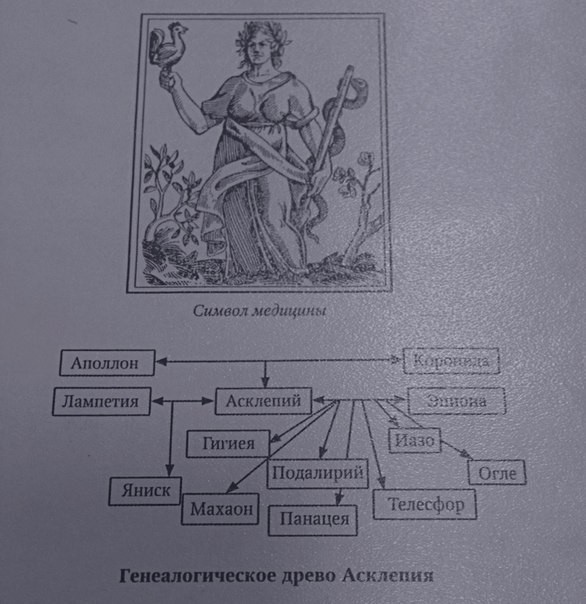 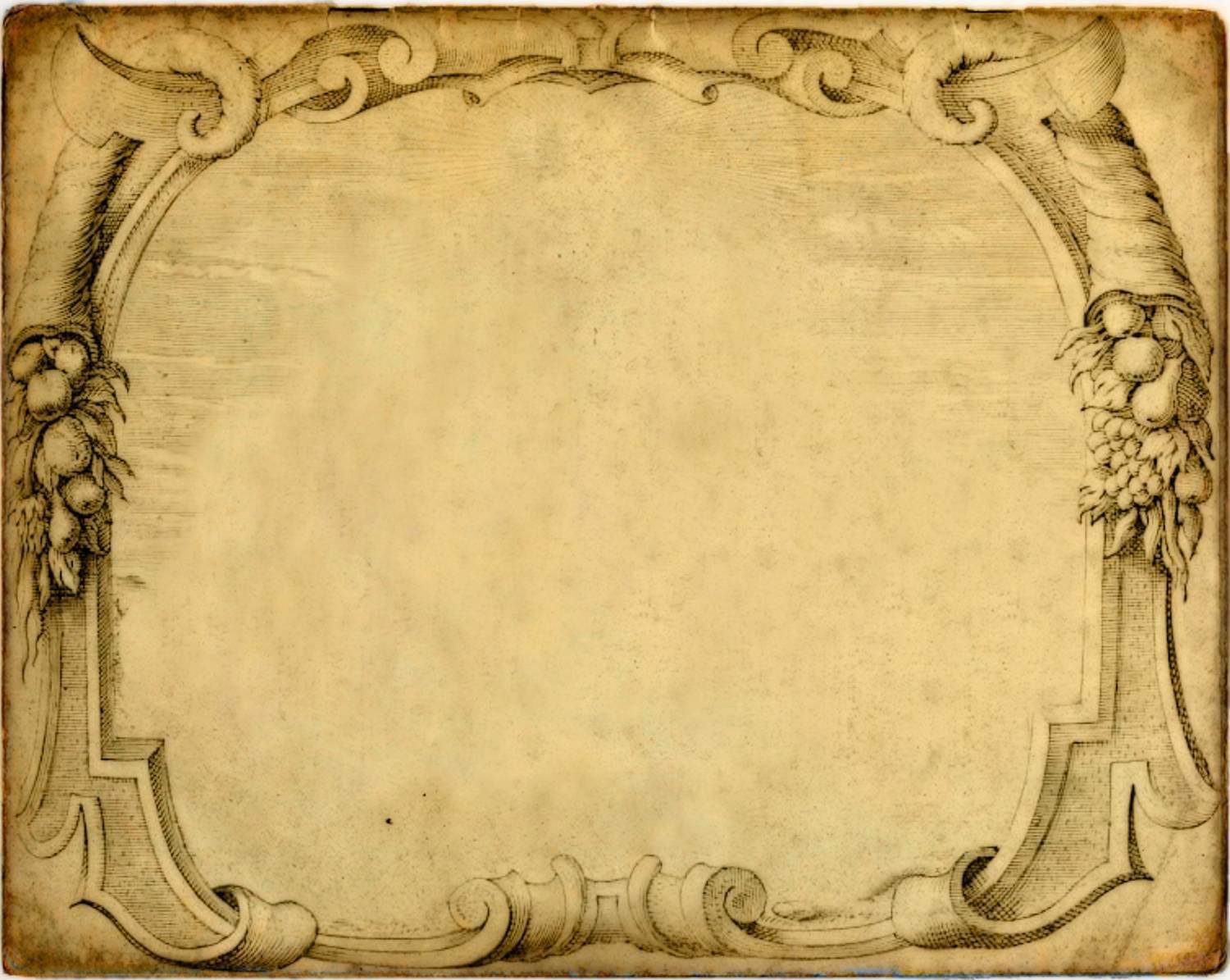 ТЕЛЕСФОР
Телесфор 
(приводящий к благополугному исходу), а также Эвамерион— загадочный персонаж «божественной» семьи Асклепия. 
   Вызывая благотворный сон, Телесфор закреплял успешное лечение, иными словами занимался выхаживанием пациента после окончания острого периода болезни.
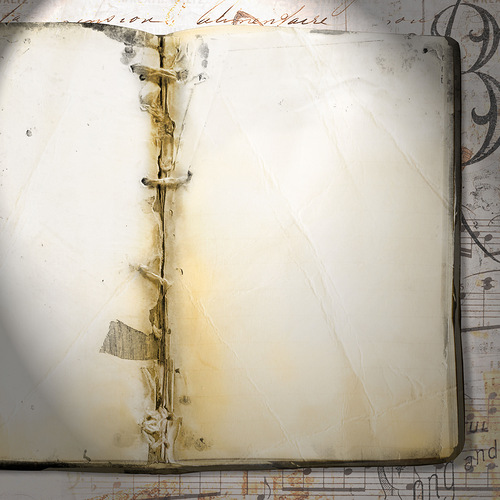 Махаон
военно-полевой хирург, который прошёл всю Троянскую войну
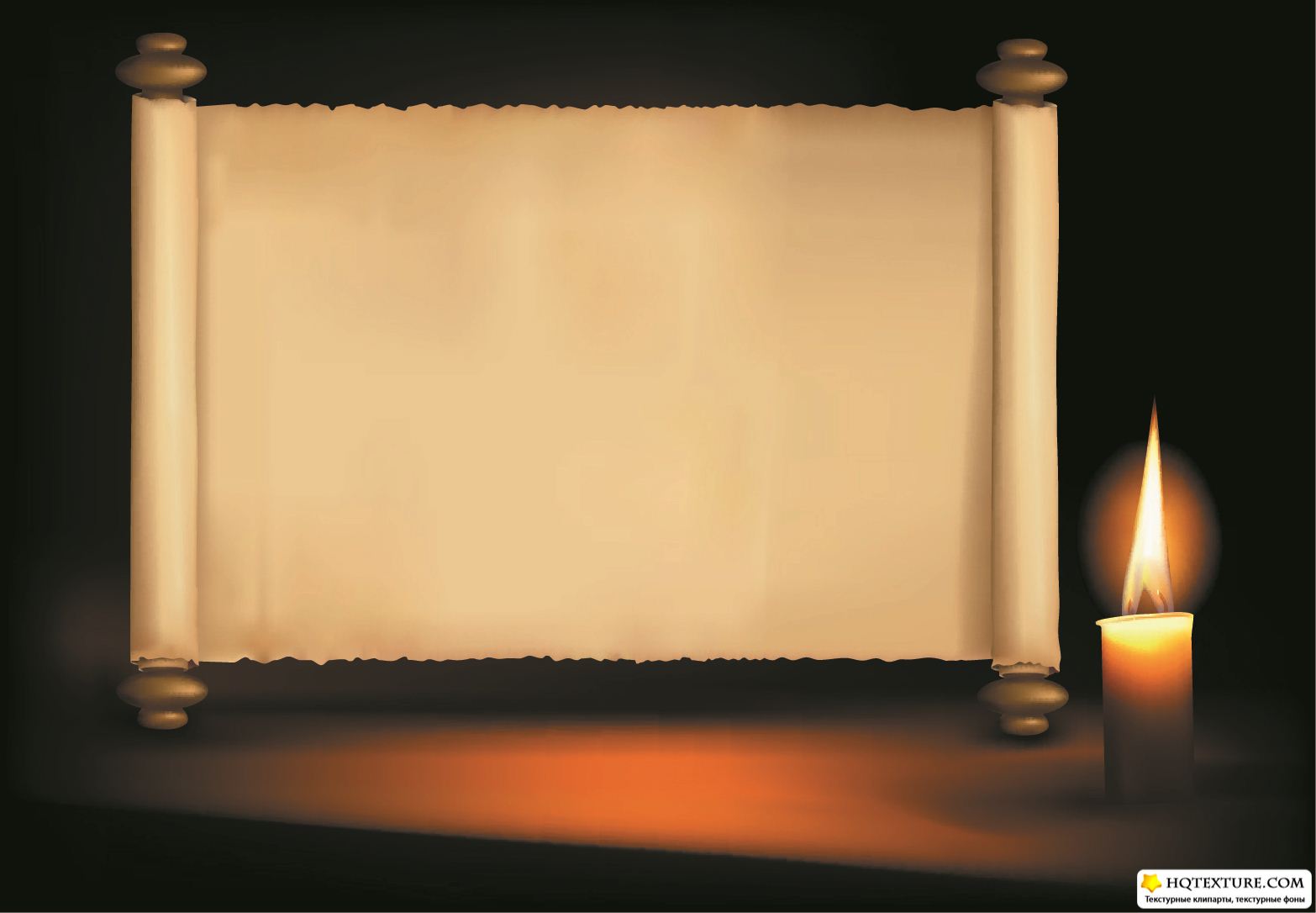 Подалирий
Терапевт, прекрасный диагност. 
Именно его потомком считают Гиппократа.
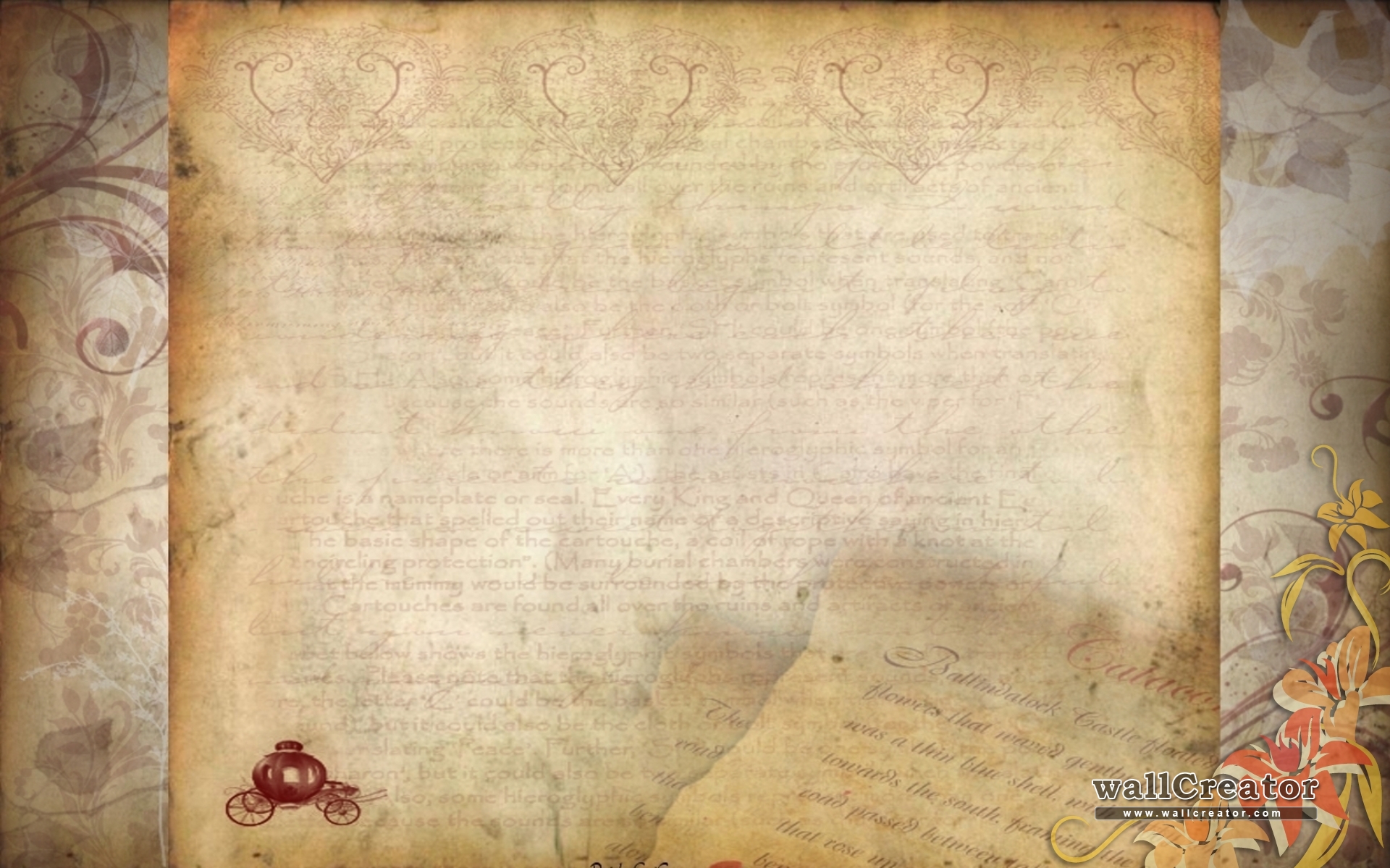 Гигиея
богиня здоровья 
 
в современном понимании — покровительница профилактической медицины.
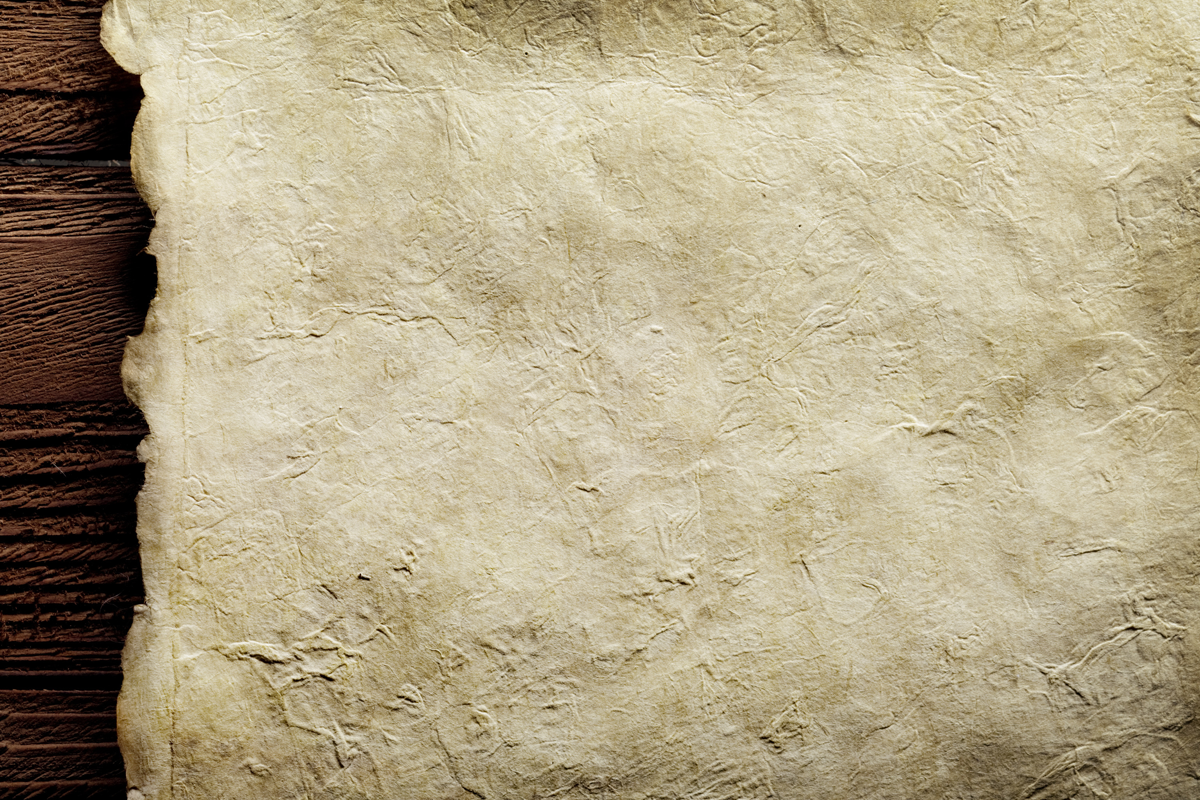 Панакея или Панацея
всеисцеляющая

Покровительница лекарственного лечения.
 В современном языке панацея    - всеисцеляющее средство,
 лекарство от всех бед.
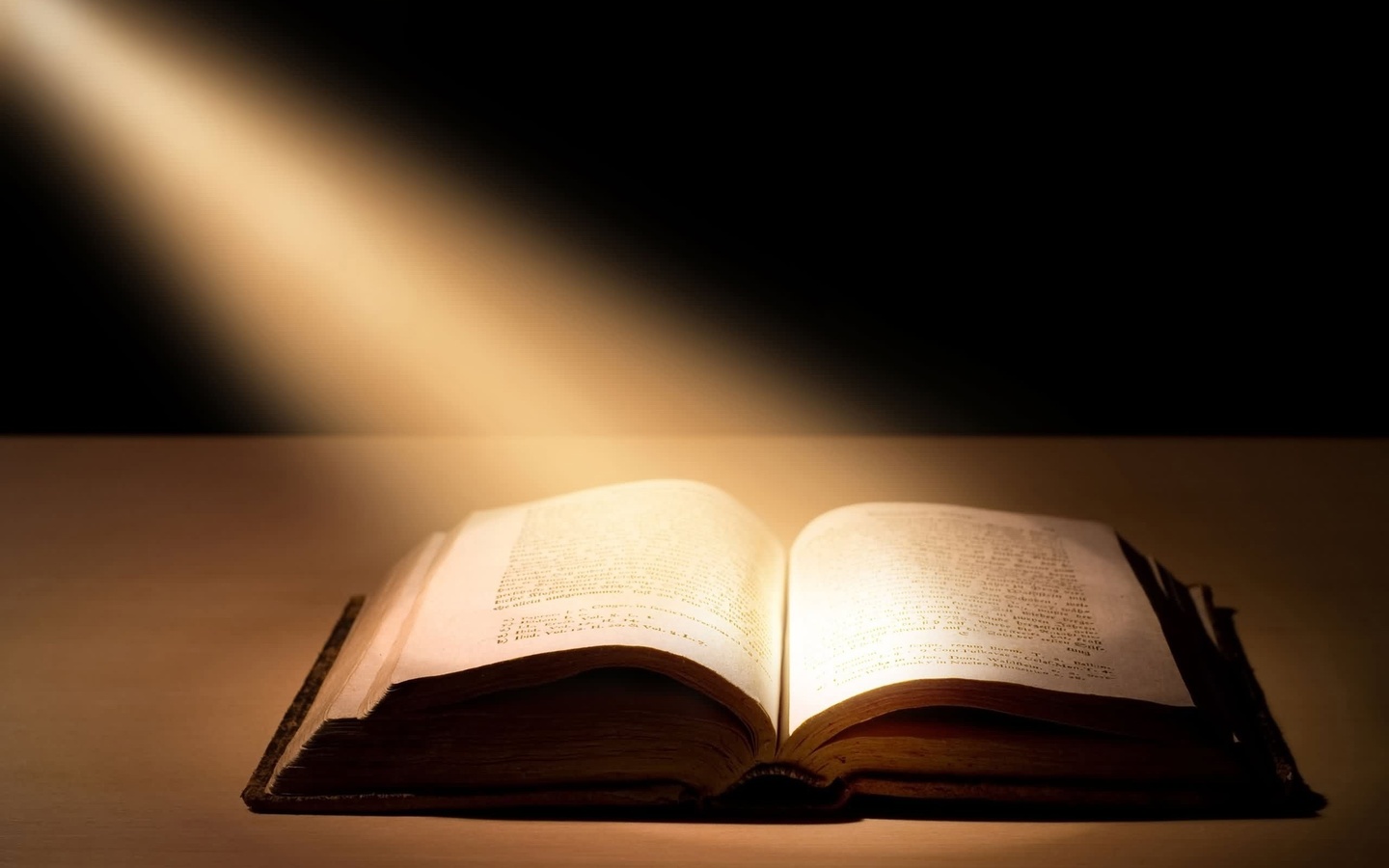 Иазо
богиня исцеления
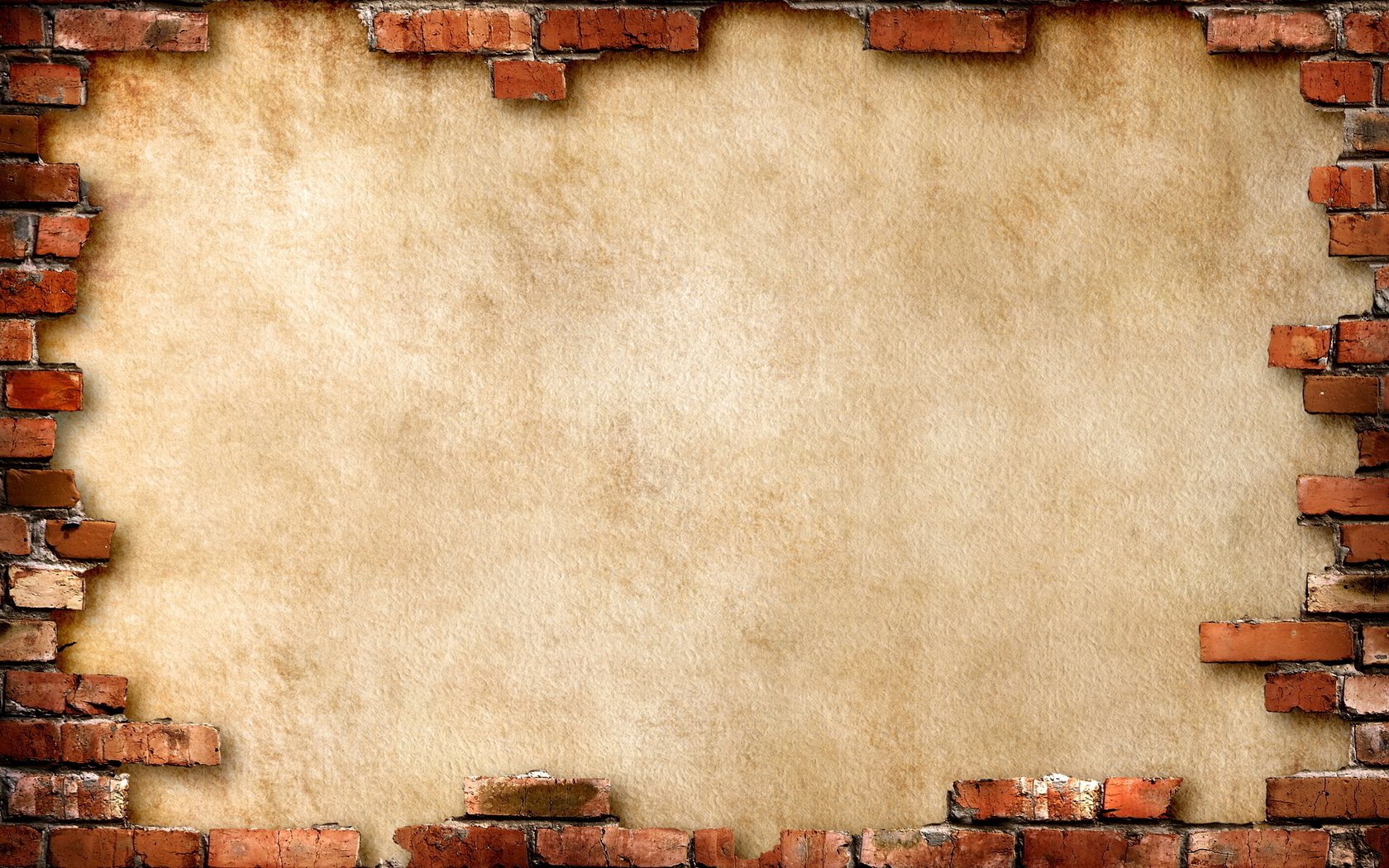 Пеан или Пэан
отвращающий зло, избавитель
   У Гомера   божество, врачующее олимпийских богов.
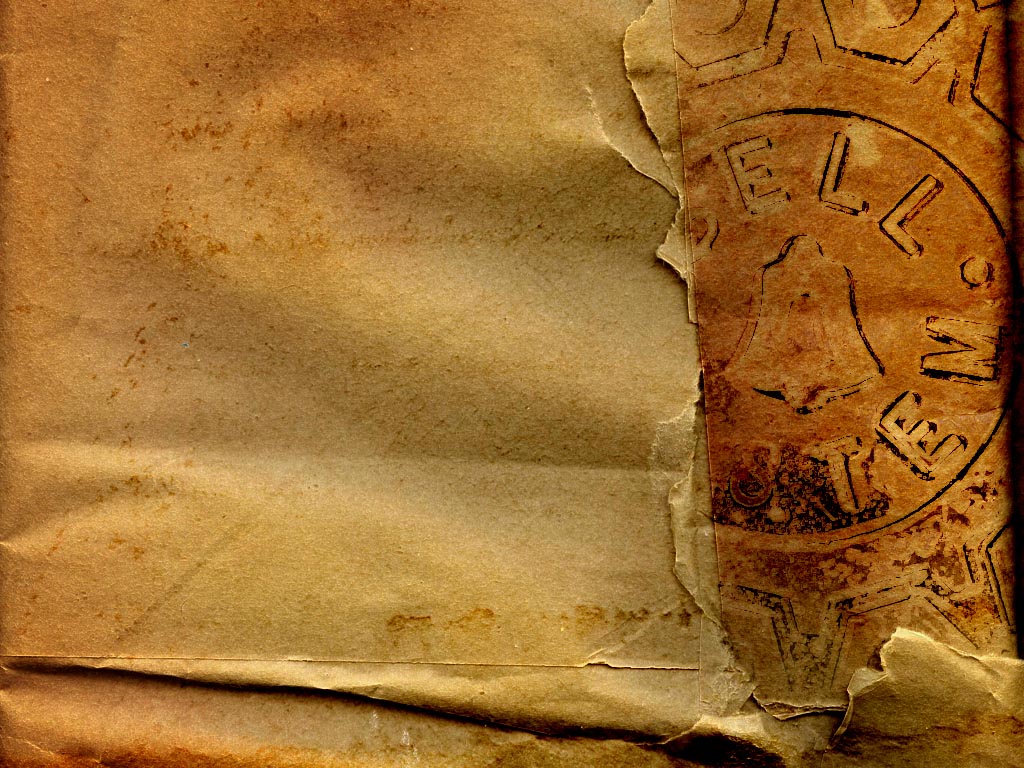 Гера
богиня брака 
и супружеской любви, хранительница семейного здоровья, помощница беременных и рожениц.
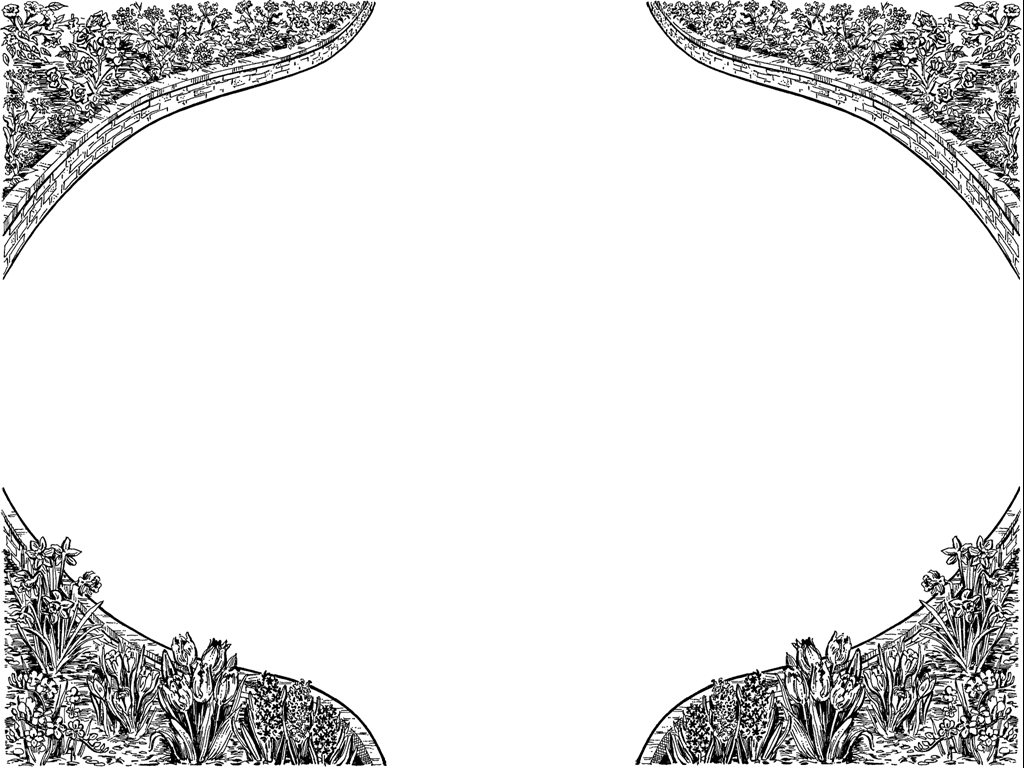 Артемида
Богиня охоты, плодородия, женского целомудрия, дающая счастье в браке и помощь при родах. 
Одно из многочисленных наименований Артемиды — Лохия - родовспомогательница
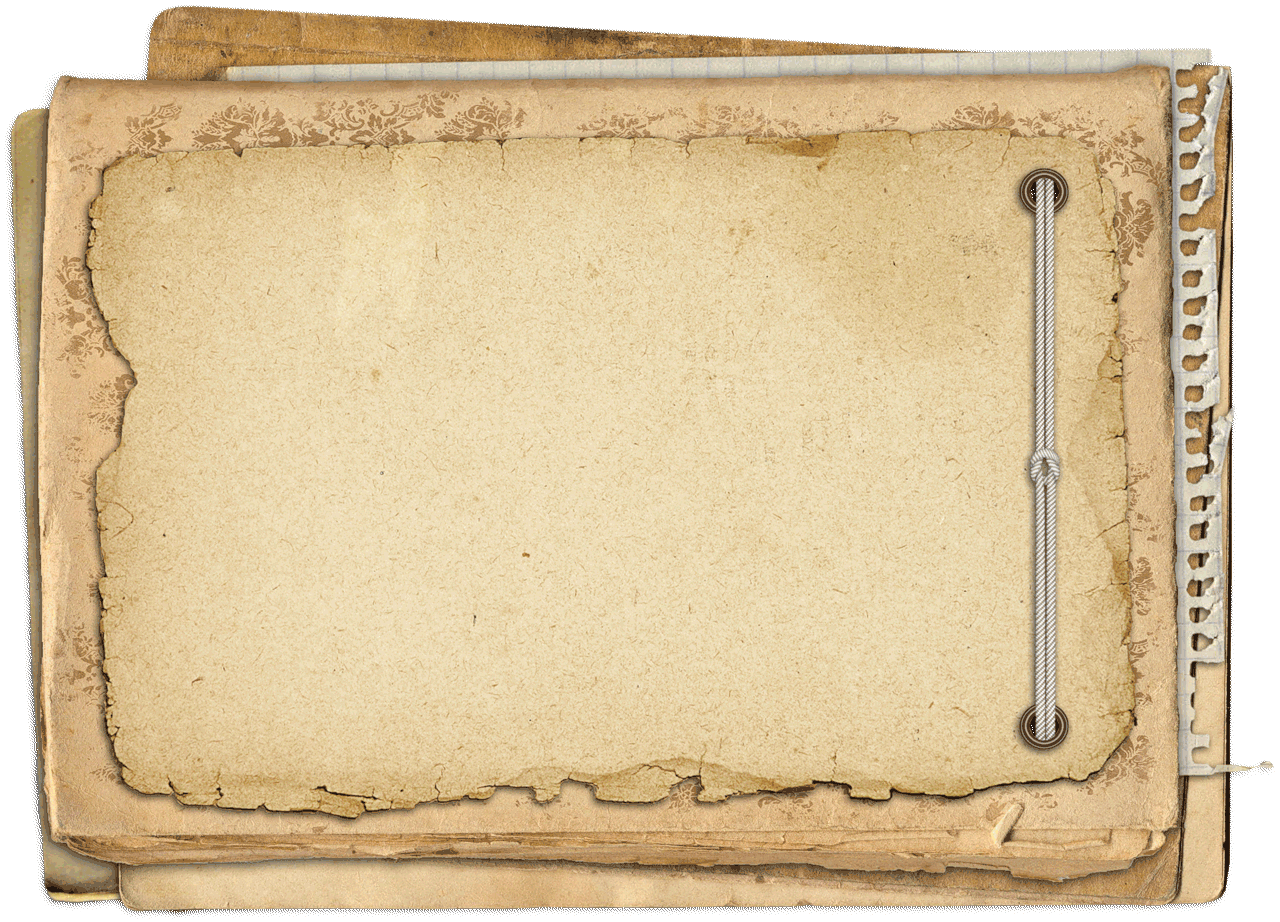 Афина Пеония
Целительница
 Асклепий получил от Афины кровь Горгоны,   с помощью которой воскрешал мёртвых.
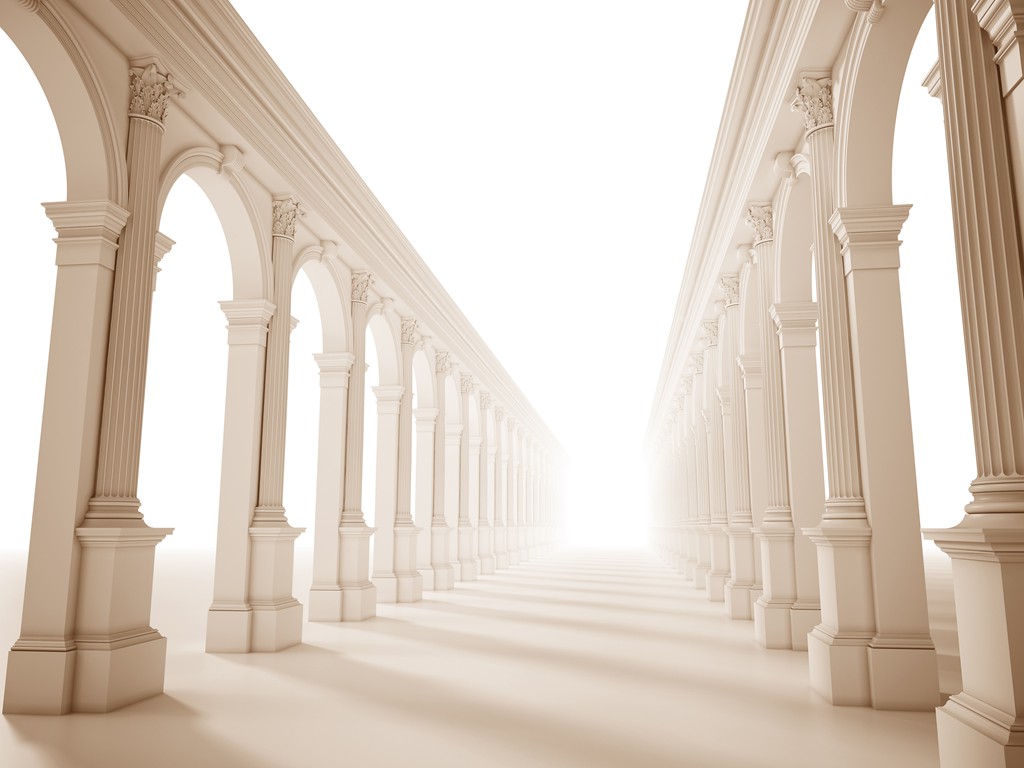 Афродита
Древнейшее хтоническое (земля) божество, олицетворение рождения всего живого. Богиня любви, пронизывающей весь мир, брака, родов, «детопитательница».
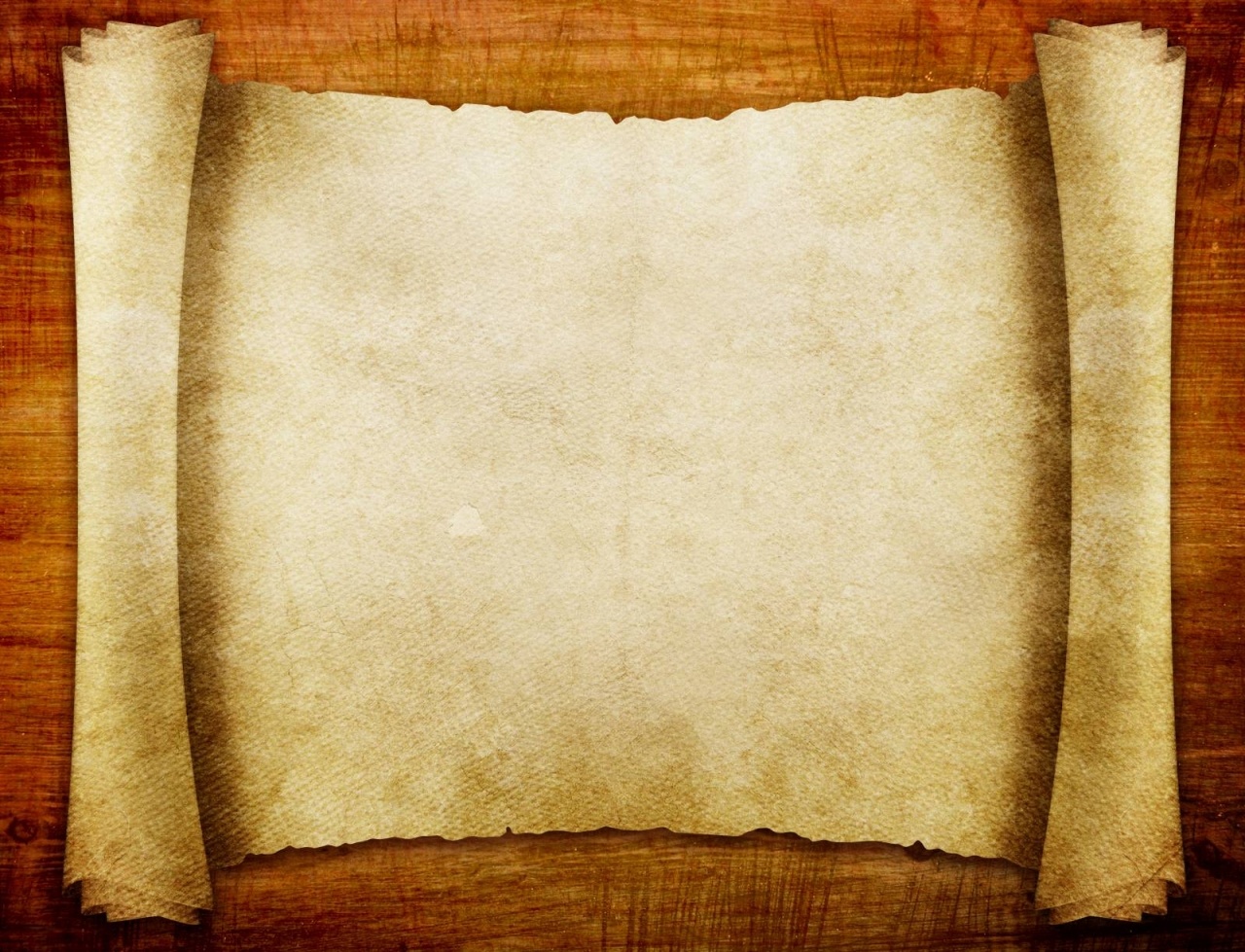 Гермес
Гермес  — посланник богов между небом и землей,
 воплощение прибыли, обмена и торговли.
 Гермес мог погружать любого из богов и людей в сон. 
Проводник душ умерших в царство Аида.
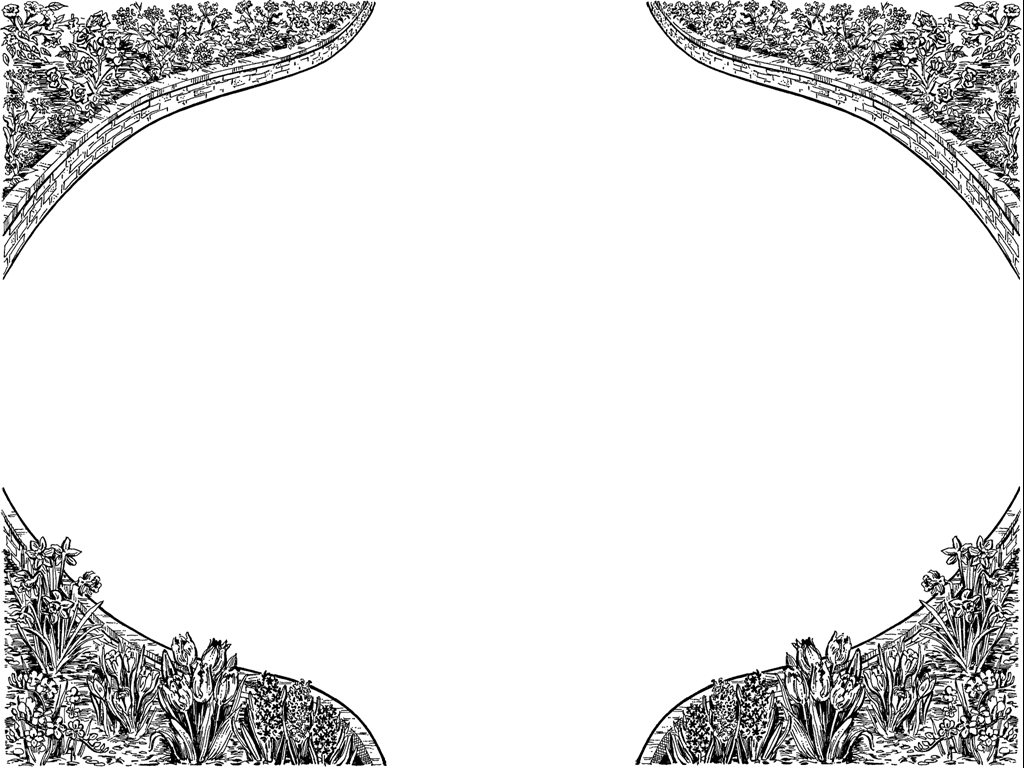 Гермафродит
Юноша необычайной красоты, чьим именем стали называть двуполые тела.
 Гермафродитов считали либо богами, которые время от времени появляются среди людей, либо чудовищами.
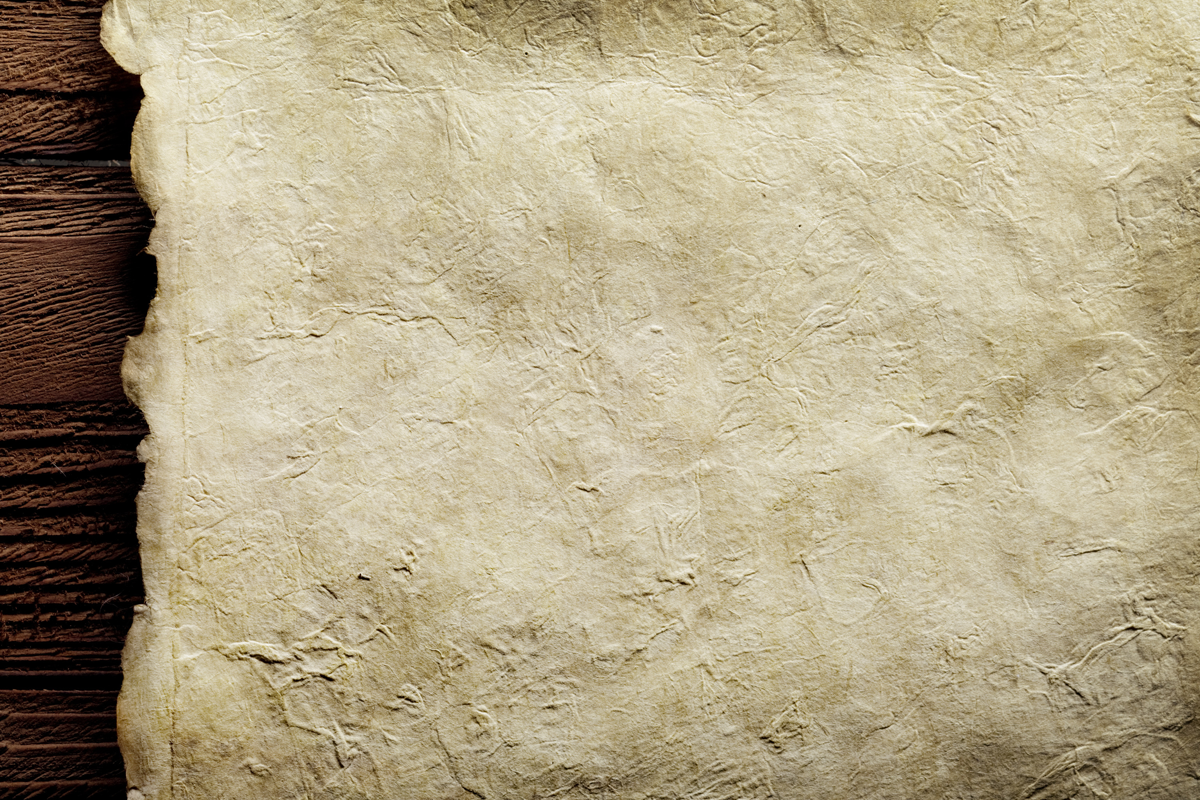 Гестия
Почиталась как богиня домашнего очага.
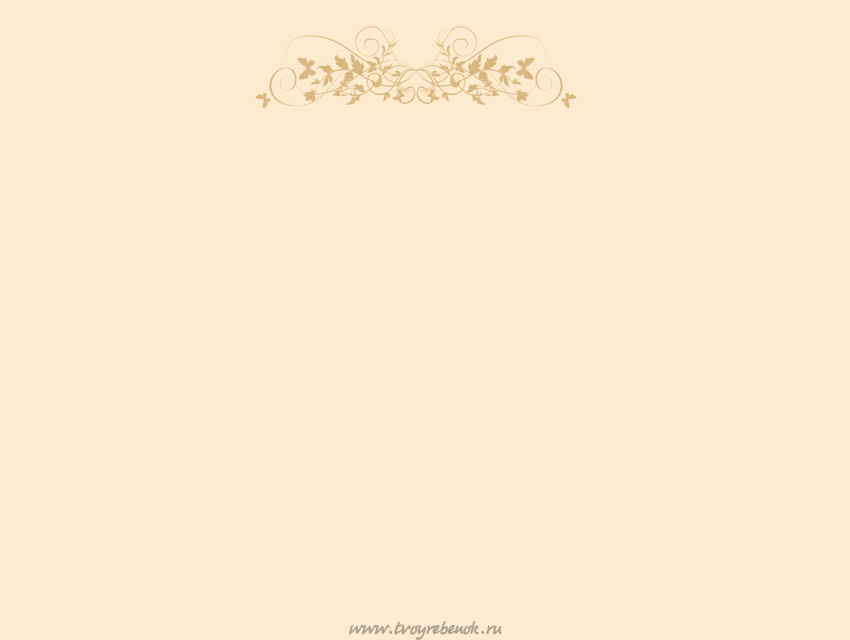 Гипнос
Крылатый бог

олицетворял сон (отсюда «гипноз»)
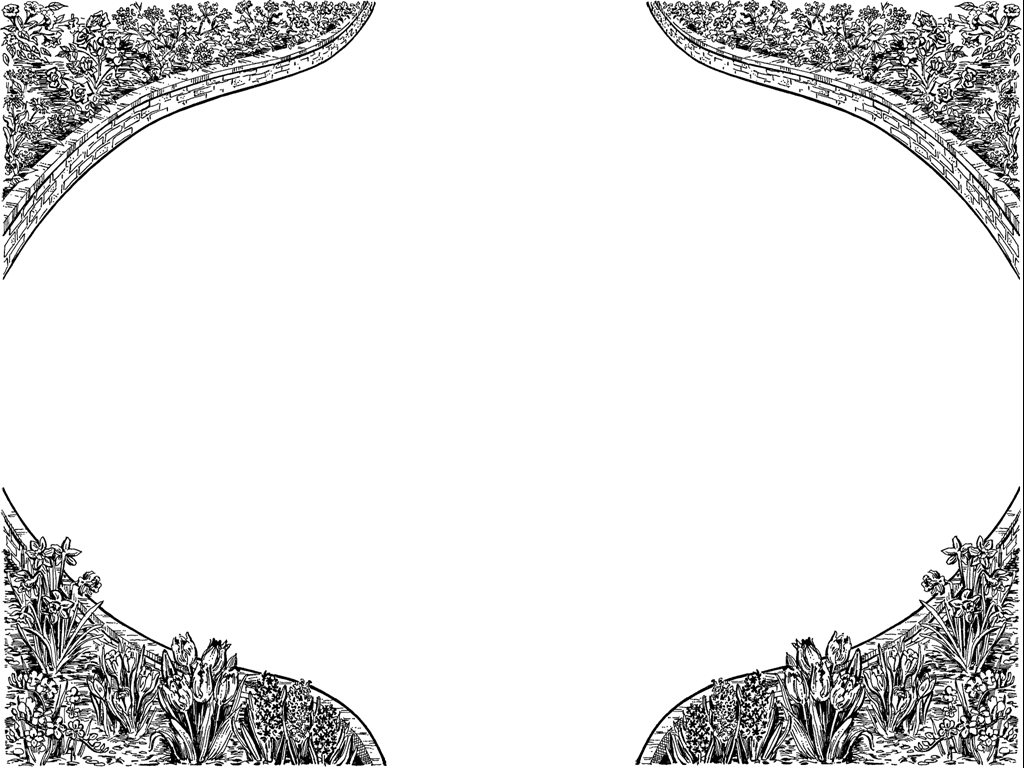 Илифия
богиня деторождения

 посылающая роженицам боли и освобождающая от них
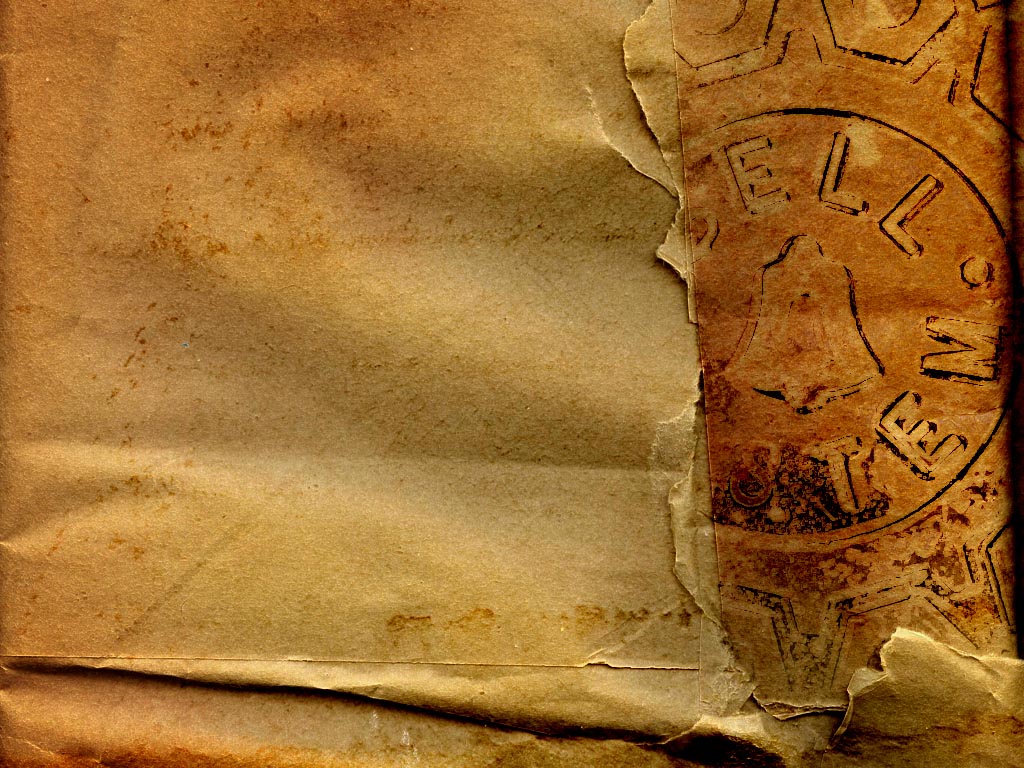 Мифологические термины
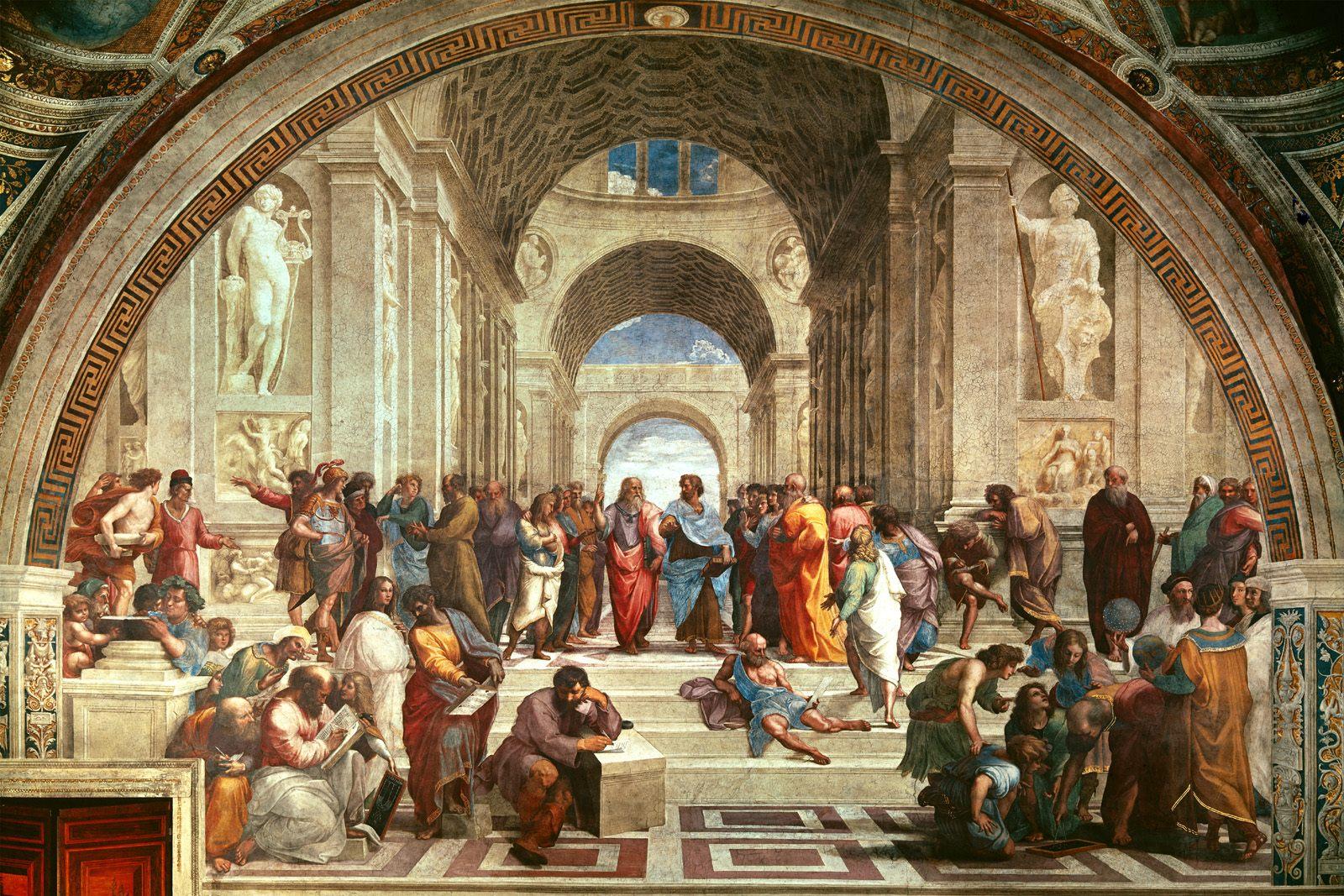 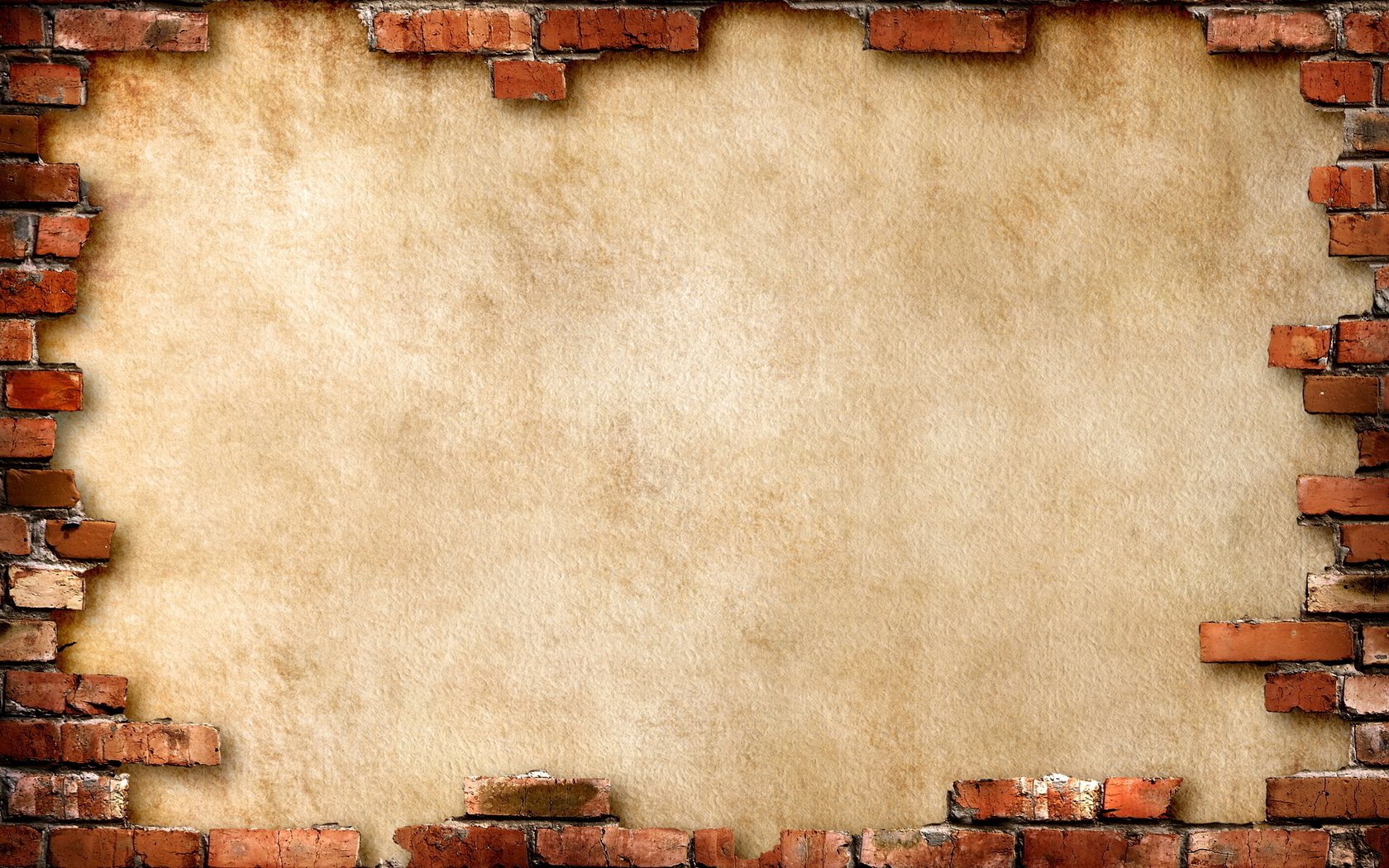 Atlas, Atlantis - атлант, первый шейный позвонок
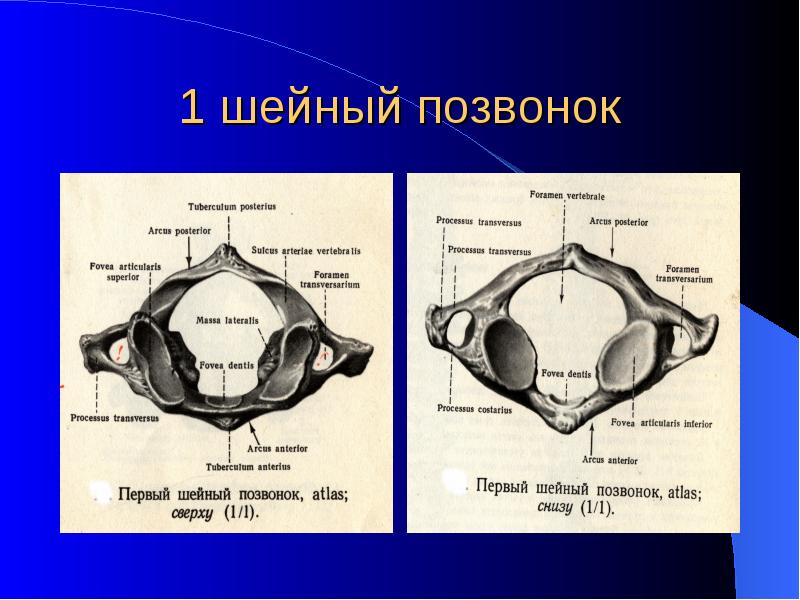 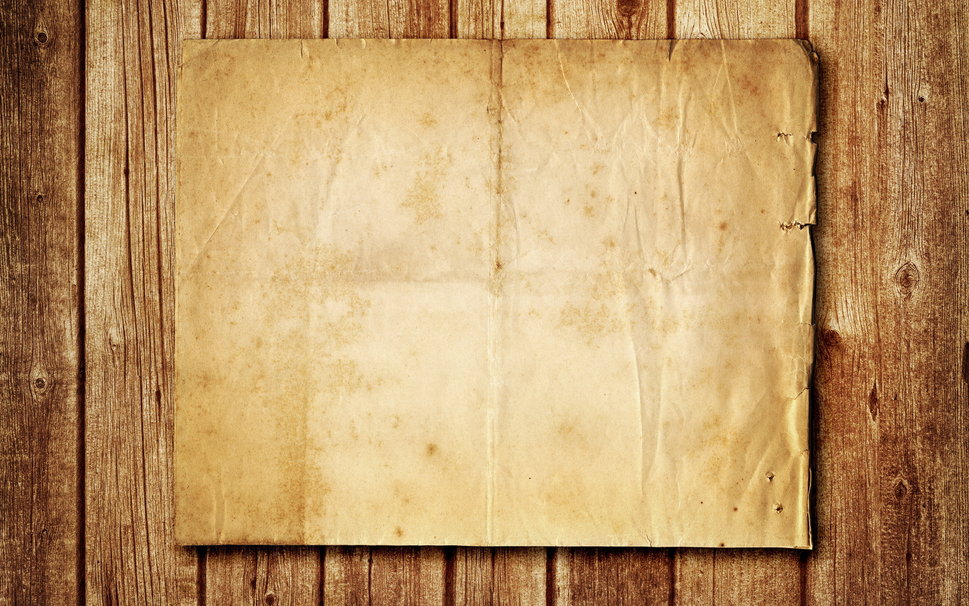 Ахиллово сухожилиеTendo Achillis
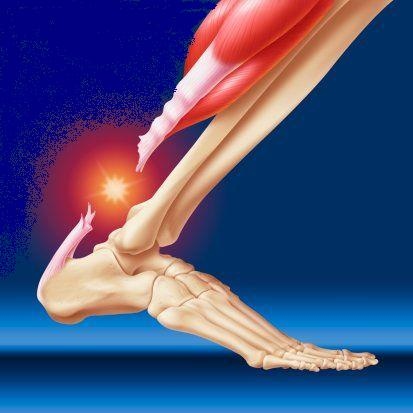 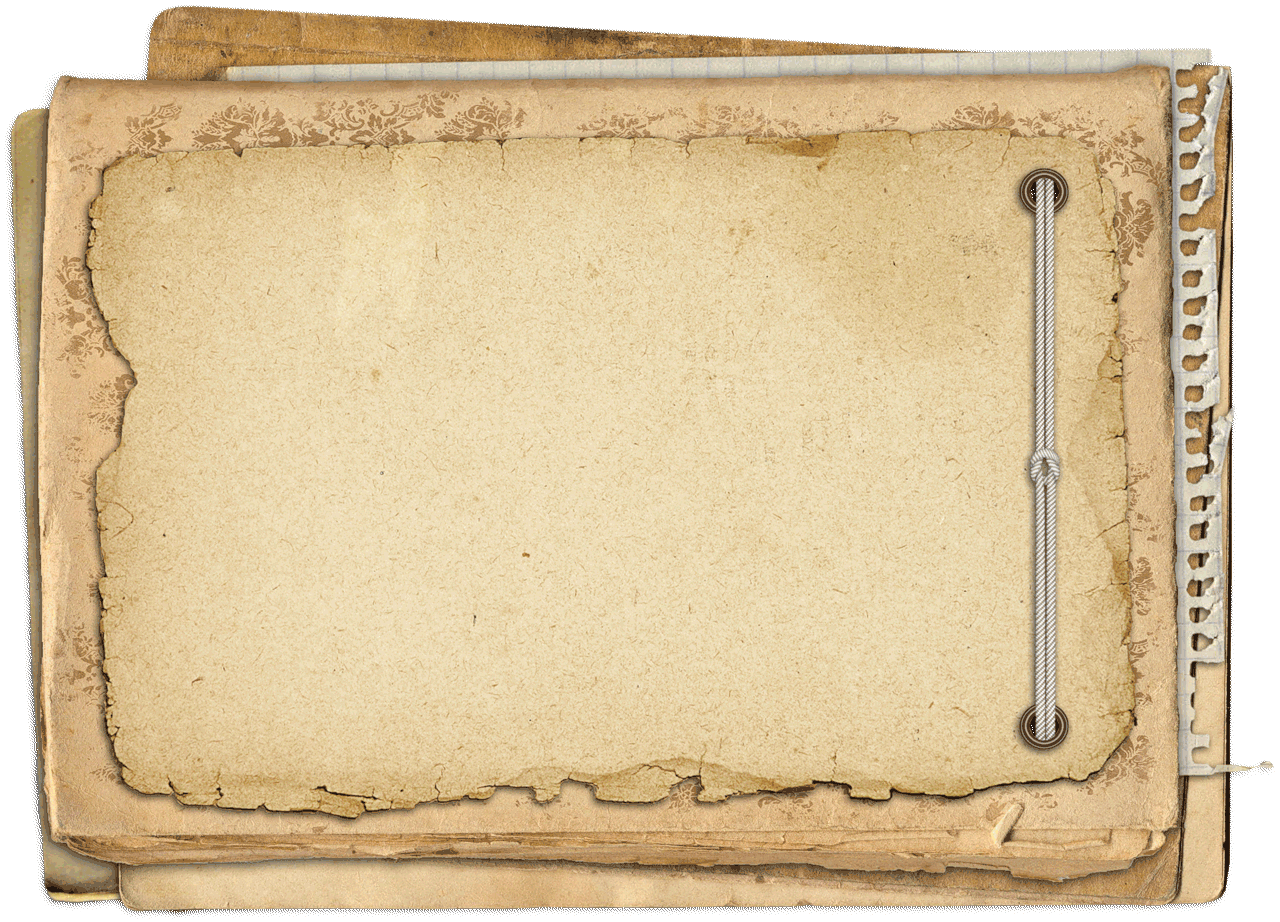 Caput Medusae (голова Медузы)
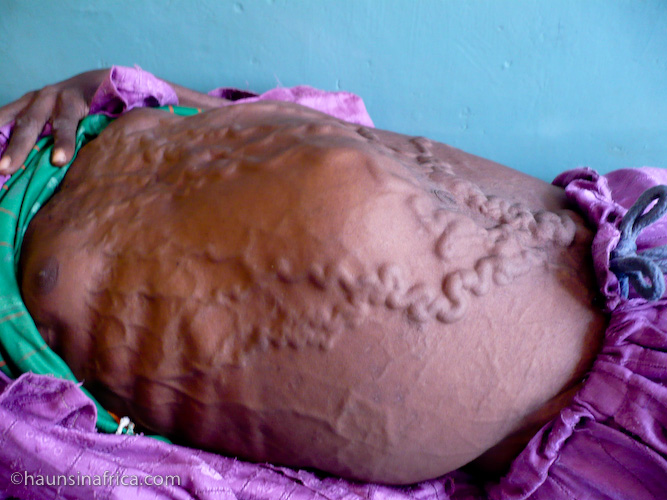 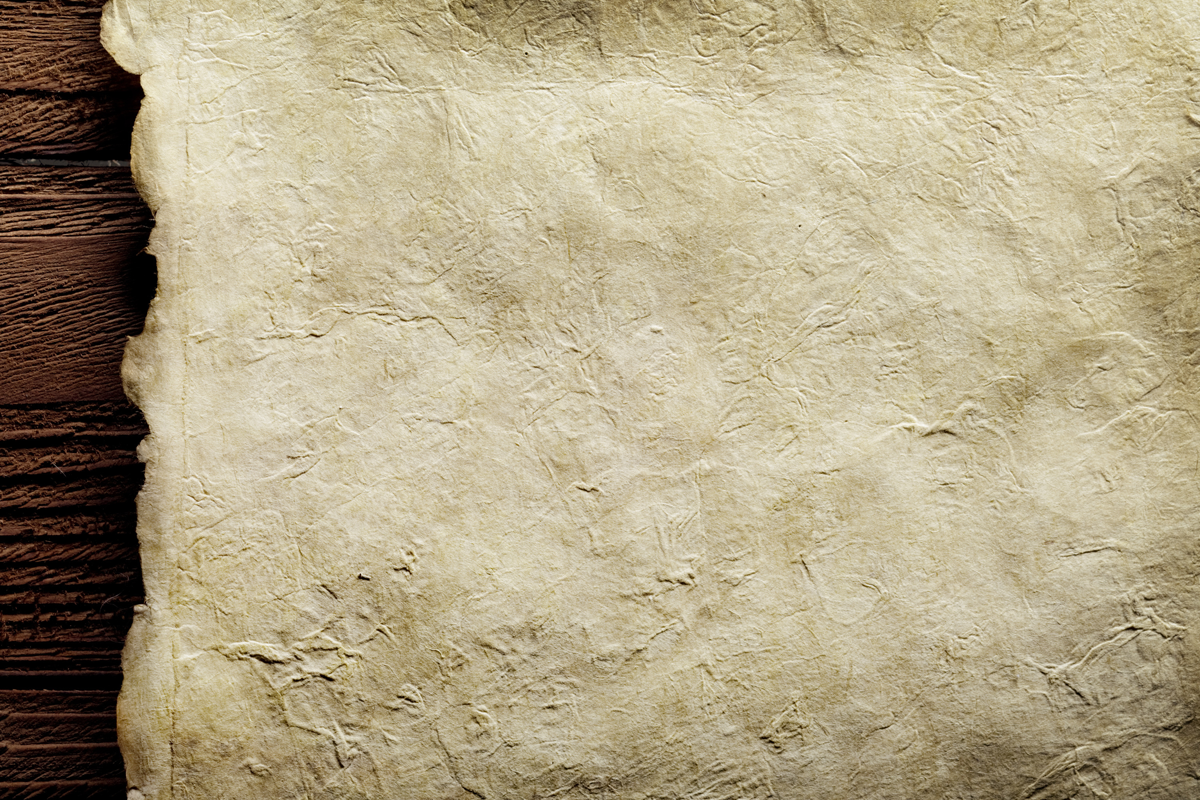 Начало греческой медицины теряется в глубокой древности и, несомненно, связанно с медициной древних культур Востока: египетской, вавилонской, индийской и других. Источником сведений о ранней греческой медицине XI-VIII вв.до н.э. являются поэмы Гомера.
Эпические поэмы «Илиада» и «Одиссея» свидетельствуют 
об эмпирическом (опытном) характере истоков древнегреческого врачевания,
 о широком взаимодействии древнегреческой медицины
 с достижениями других древних цивилизаций.
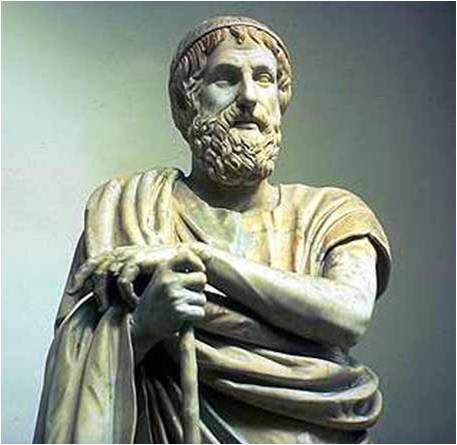 В поэмах Гомера упоминается :
эпидемии чумы, 
рождение жизнеспособного младенца в конце седьмого месяца беременности; 
употребление серных окуриваний с целью предупреждения заболеваний и использовании серы как лекарственного средства,
 а также о заимствовании некоторых знаний о лечебных средств у древних египтян.
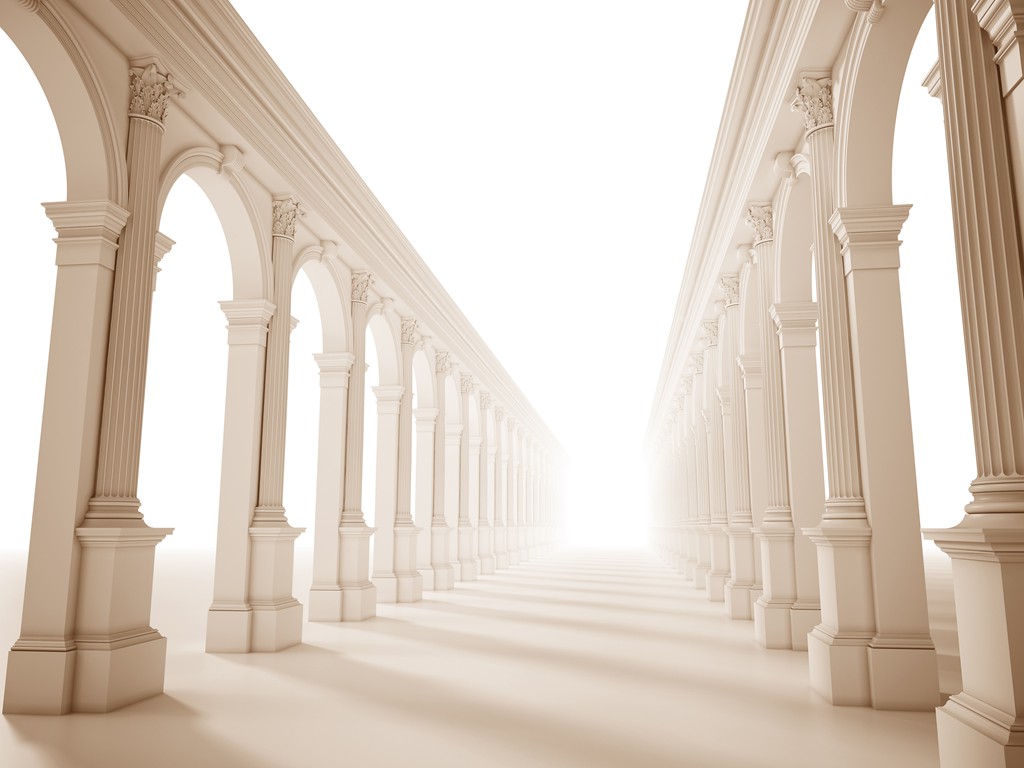 Медицинские школы Древней Греции
Врачевание в Древней Элладе долгое время оставалось семейной традицией.  В середине V-IV вв. рамки семейных школ расширились: в них стали принимать учеников - не членов данного рода. Так сложились популярные медицинские школы, основанные в г. Книд ( на западном побережье Малой Азии),в г. Кирена (в Северной Африке) и на островах Кос и Родос (в восточной части Эгейского моря)  . 
Книдская школа характеризовалась как школа частной патологии, а косская –как школа системного подхода в диагностике и лечении.
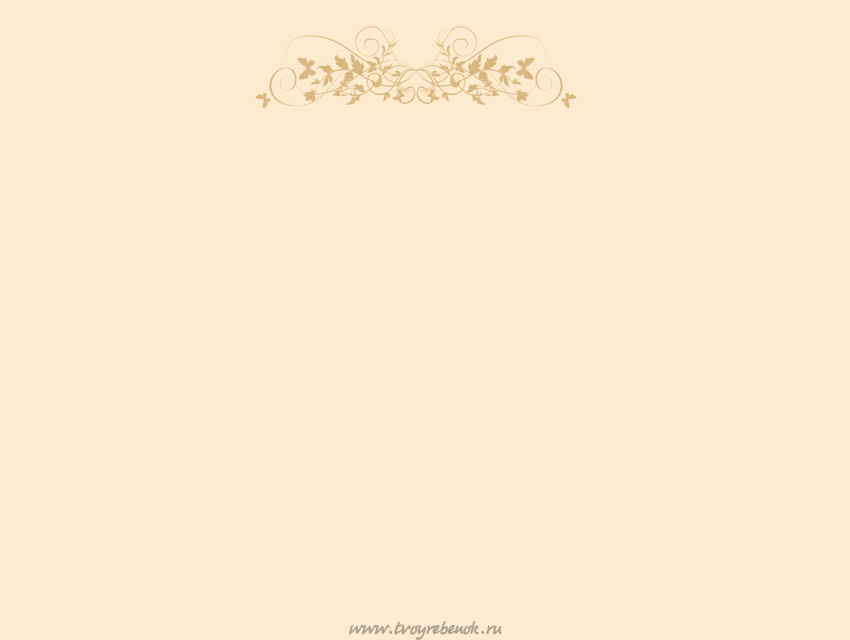 Алкмеон Кротонский
Древнегреческий философ, врач и учёный, живший в V в. до н. э. Возможно, был учеником Пифагора. Автор первого древнегреческого медицинского трактата. Он предпологал, что здоровье организма заключается в сбалансированности сущностей -горячего и холодного, сухого и влажного. Эти выводы легли в основу гуморальной  ( от лат.- humor -влага, жидкость) теории патогенеза внутренних болезней, согласно которой четыре влаги - кровь (лат.-sanguis), слизь(.греч.- φλεγμα), желтая желчь(греч.- χολη) и черная желчь(греч.-   μελαινα  χολη)находятся в надлежащем смешении, обеспечивая здоровье. Болезнь-это нарушение этого равновесия.
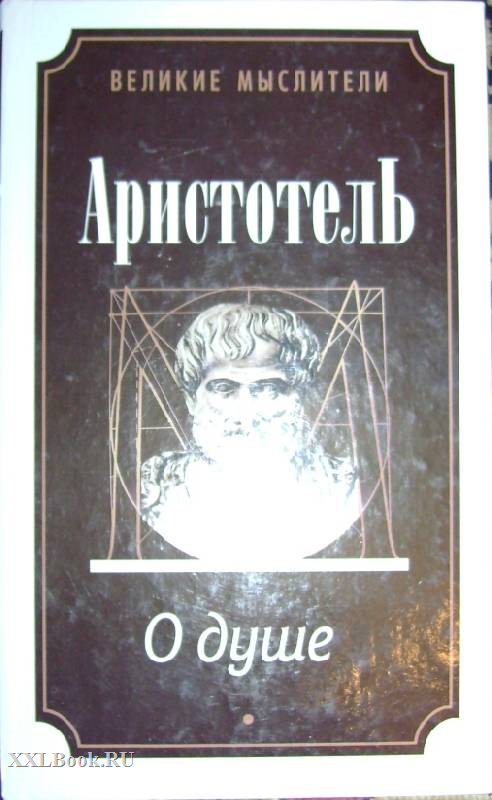 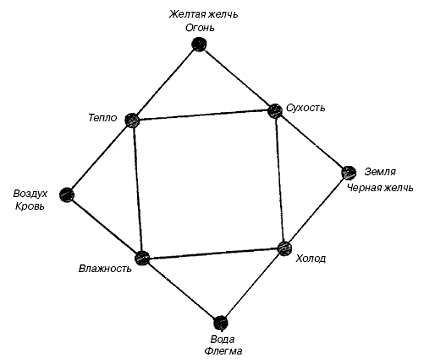 Аристотель
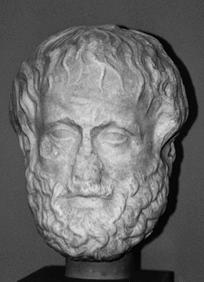 Связь первоначал и телесных    соков по Аристотелю
По Аристотелю в мироздании, кроме четырех земных соков, было еще тонкое вещество – пневма (греч. πνευμα-  дыхание ,  дух ) и в ней жила душа. Последователи Аристотеля считали вместилищем души- сердце.
[Speaker Notes: Развитие естественных наук в эллинистическую эпоху проходило под влиянием идей Аристотеля (384–322 годы до н. э.), бувшего учителем Александра Македонского и основавшего собственную философскую школу на окраине Афин. Знаменитый древнегреческий мыслитель из Стагира, сын придворного медика, почти 20 лет занимался науками в Академии Платона.
При жизни учителя Аристотель был простым слушателем, затем стал преподавателем и равноправным членом философского союза. После смерти Платона он оставил Афины и пустился в странствие. Через несколько лет, вернувшись в Грецию, стал воспитателем Александра Македонского.
В 335 году основал Ликей, школу перипатетиков (от греч. peripatos — «место для прогулок»), устроенную по образцу Академии Платона.
    Труды Аристотеля охватывают все сферы знаний того времени. Основоположник формальной логики является автором «первой философии», позже названной метафизикой. Учение содержит мысли о первостепенных принципах бытия: возможности и осуществлении, форме и материи, действующей причине и цели. Творческая жизнь великого мыслителя прошла в колебаниях между идеализмом и материализмом. Его самобытная натурфилософия соединилась с идеями Платона и атомизмом Демокрита.
Согласно телеологическим (от греч. telos — «цель») взглядам Аристотеля, наша планета находится в центре вечного и бесконечного мира. Материя любого рода состоит из огня, воздуха, воды и земли. Любое естественное вещество также вечно и неизменно. Идеи (эйдосы) являются внутренними движущими силами вещей.  Материя в природе существует в соответствии со строгой иерархией: минералы, растения, животные, человек. В качестве высшего создания природы человек отличается от животного наличием разума. По Аристотелю в мироздании, кроме четырех земных соков, было еще «дыхание», «дух», по-гречески «пневма», и в ней жила душа. Последователи Аристотеля считали вместилищем души сердце. 
Натурфилософские эйдосы Аристотеля получили развитие в перипатетической школе, затем укоренились в арабской философии. Теория бессмертия души стала основой средневековой схоластики, повернувшей естественнонаучные знания предшественников в сторону догматизма.]
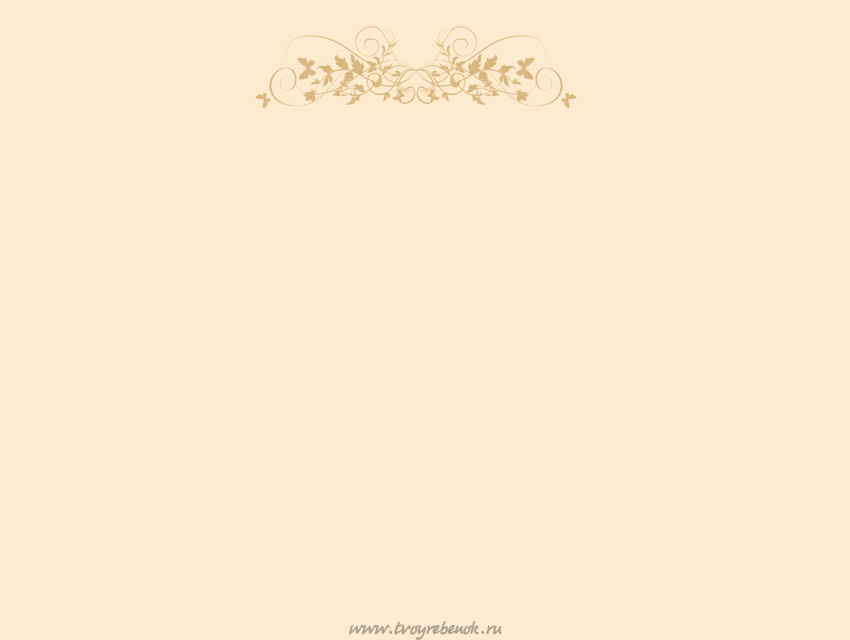 Главная медицинская школа древней Греции классического периода. Первые сведения о ней относятся к 584 г. до н. э., когда жрецы Дельфийского храма попросили Неброса 
с о. Кос и его сына Хрисоса прекратить моровую язву, свирепствовавшую в войске, осаждавшем г. Киррос.
 Оба врачевателя без промедления откликнулись на эту просьбу и, как говорит предание, исполнили ее наилучшим образом: эпидемия была прекращена.
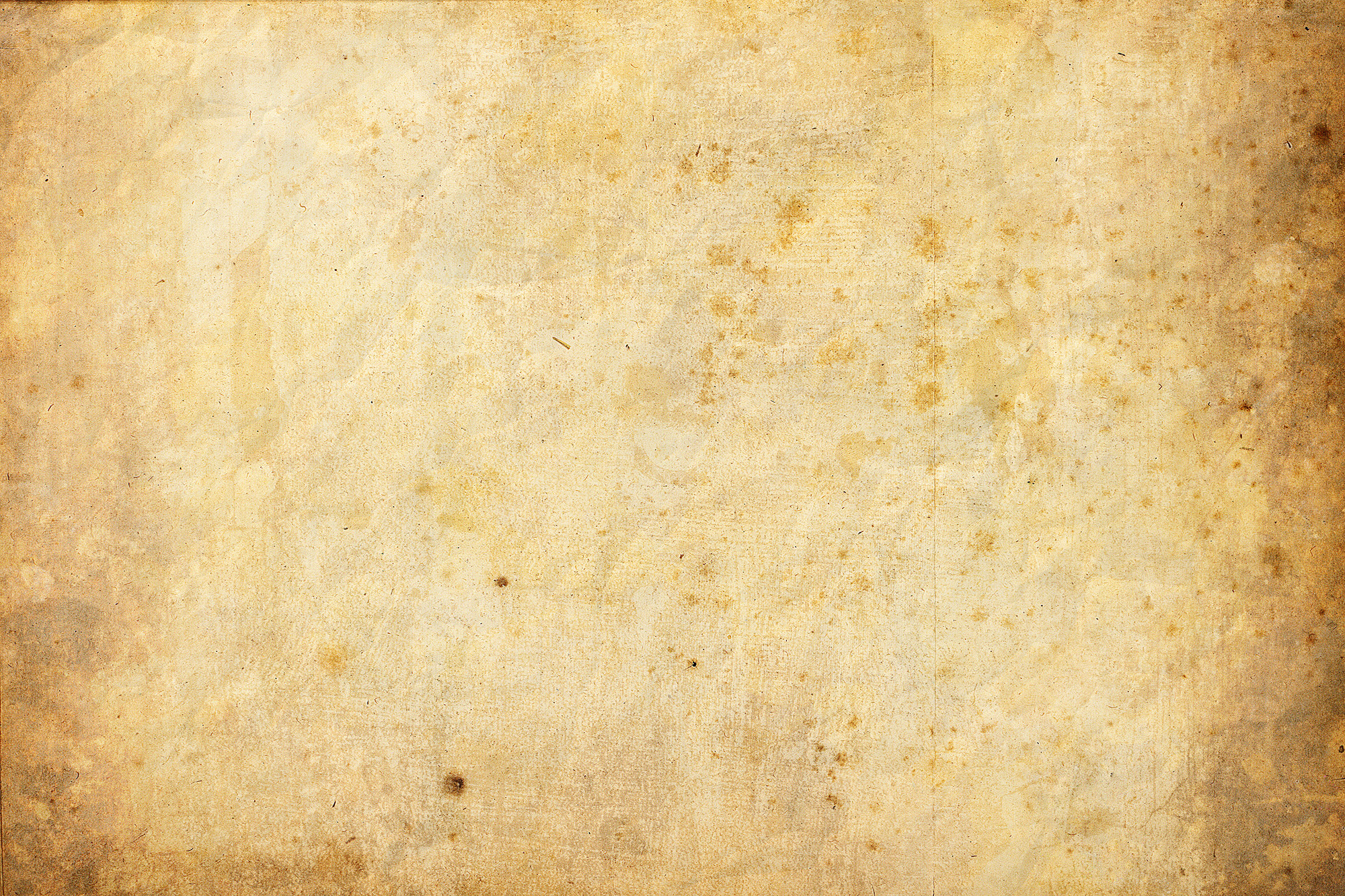 ГиппократДревнегреческий врач, реформатор античной медицины.
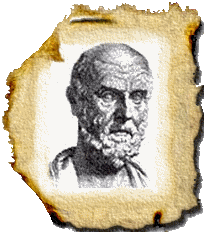 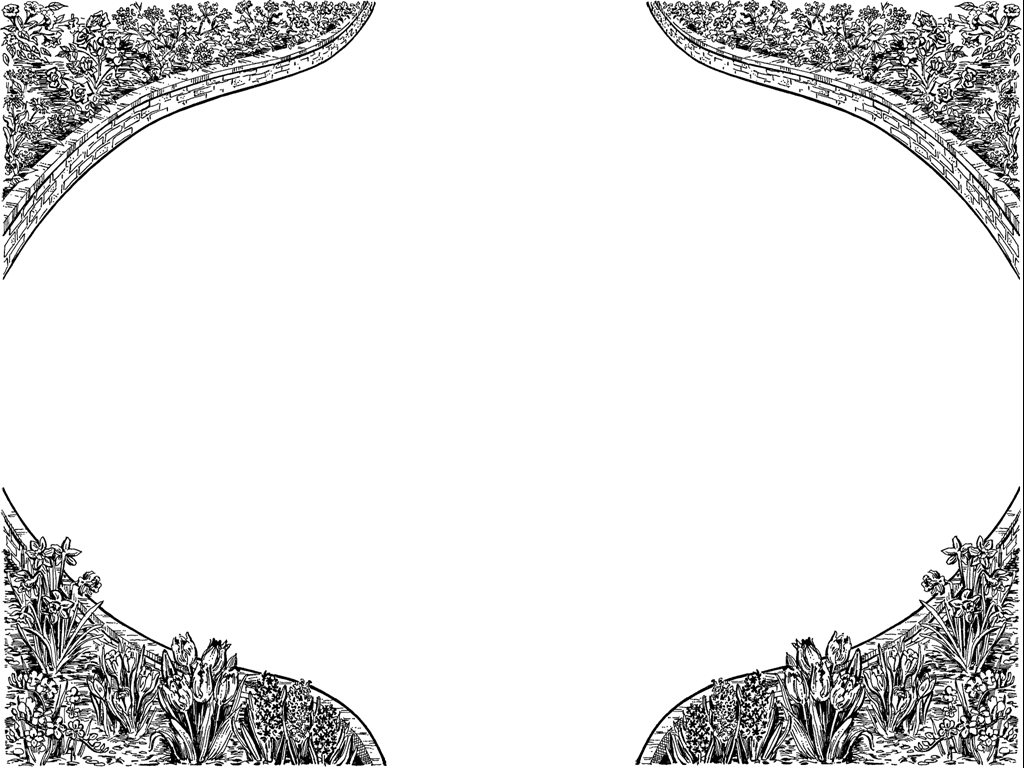 Гиппократов сборник
Является энциклопедией классического периода истории древнегреческой медицины. 
   Он объединяет примерно 70-76 медицинских трактатов врачей Древней Греции ,самого Гиппократа, его учеников и последователей .
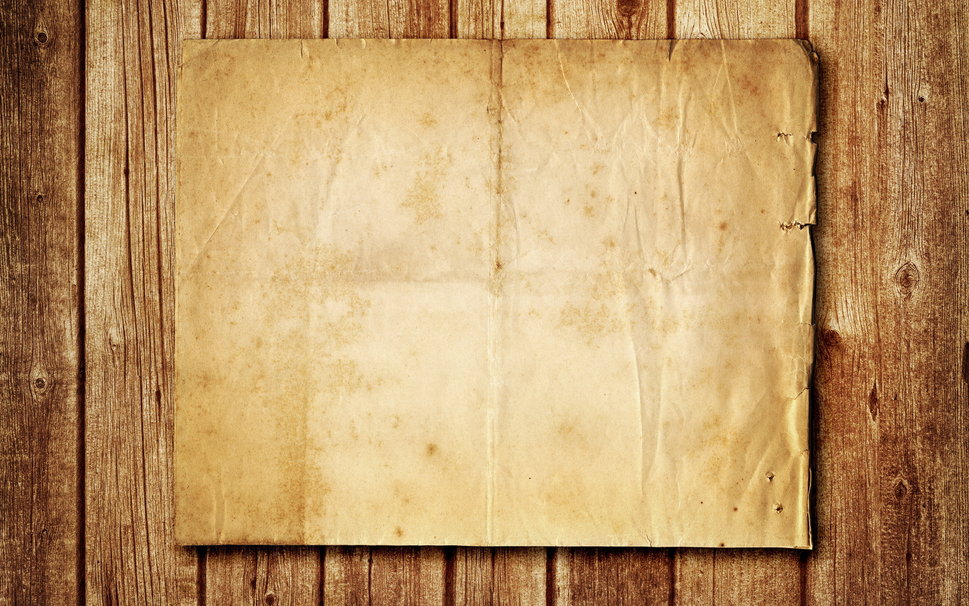 Прогностика
Мне кажется, что для врача самое лучшее позаботиться о способности предвидения. В самом деле, когда он будет предузнавать и предсказывать у больных и настоящее, и прошедшее, и будущее, и всё то, что больные опускают при своём рассказе, то, конечно, ему будут верить, что он больше знает дела больных, так что с большею доверчивостью люди будут решаться вручать себя врачу. А задача лечения наилучше будет совершаться, если он из настоящих страданий предузнает будущие.
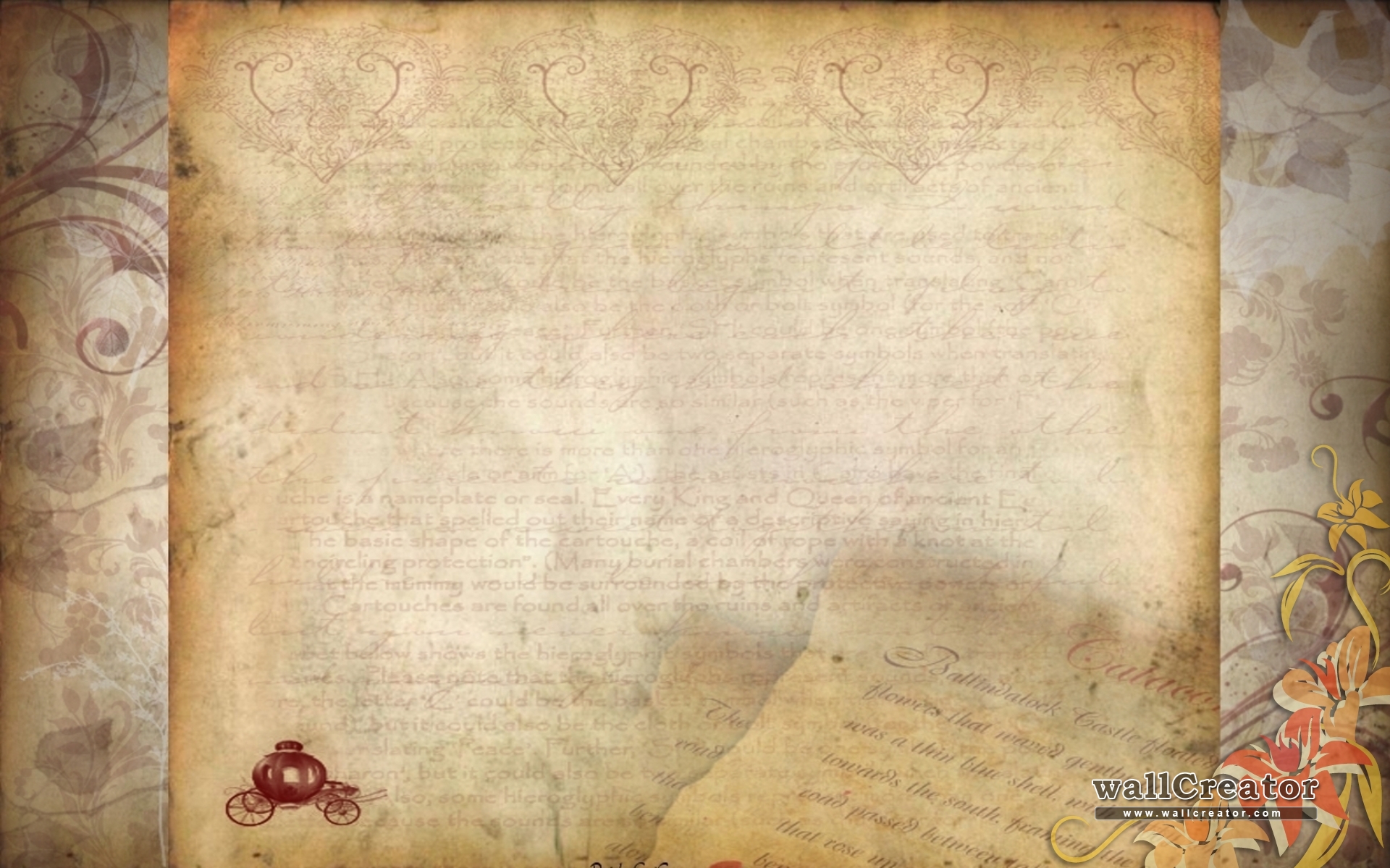 О благоприличном поведении
Во время прихода к больному, тебе следует помнить о месте для сидения, о внешнем приличии, об одежде, о краткословности, о том, чтобы ничего не делать с взволнованным духом, чтобы сейчас же присесть к больному, во всём показывать внимание к нему, отвечать на все делаемые с его стороны возражения и при всех душевных волнениях больного сохранять спокойствие, его беспокойство порицать и показывать себя готовым к оказанию помощи.
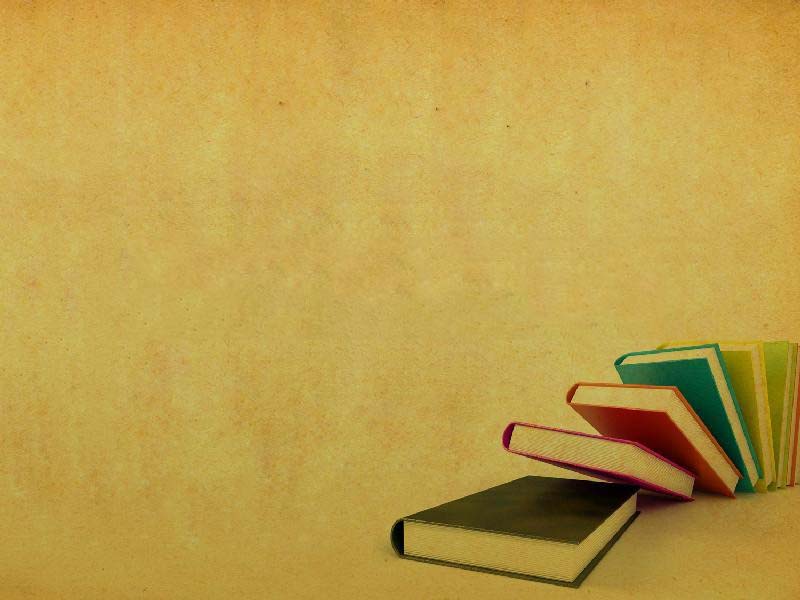 Гален
Римский медик, хирург и философ. 
Гален внёс весомый вклад в понимание многих научных дисциплин, включая анатомию, физиологию, патологию, фармакологию, и неврологию, а также философию и логику.
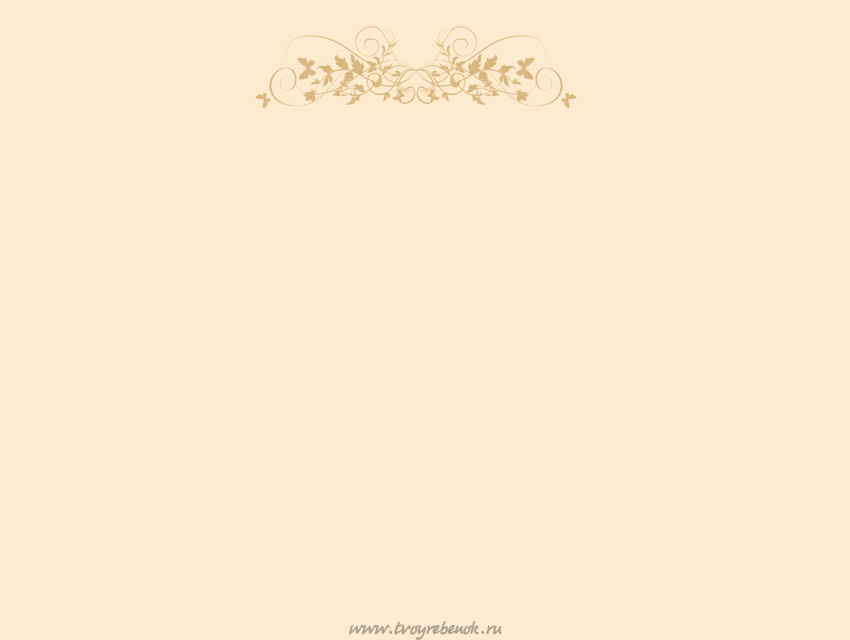 О назначении частей человеческого телаΠερί χρείας μορίων. De usa partium corporis humani
Мы истолкуем то, что Гиппократ оставил не выясненным, а иное прибавим от себя, сообразуясь с тем методом, который он нам передал.
Необходимо точно знать функции и прежде всего строение каждой части, исследуя факты, открываемые анатомированием, и лично наблюдая.
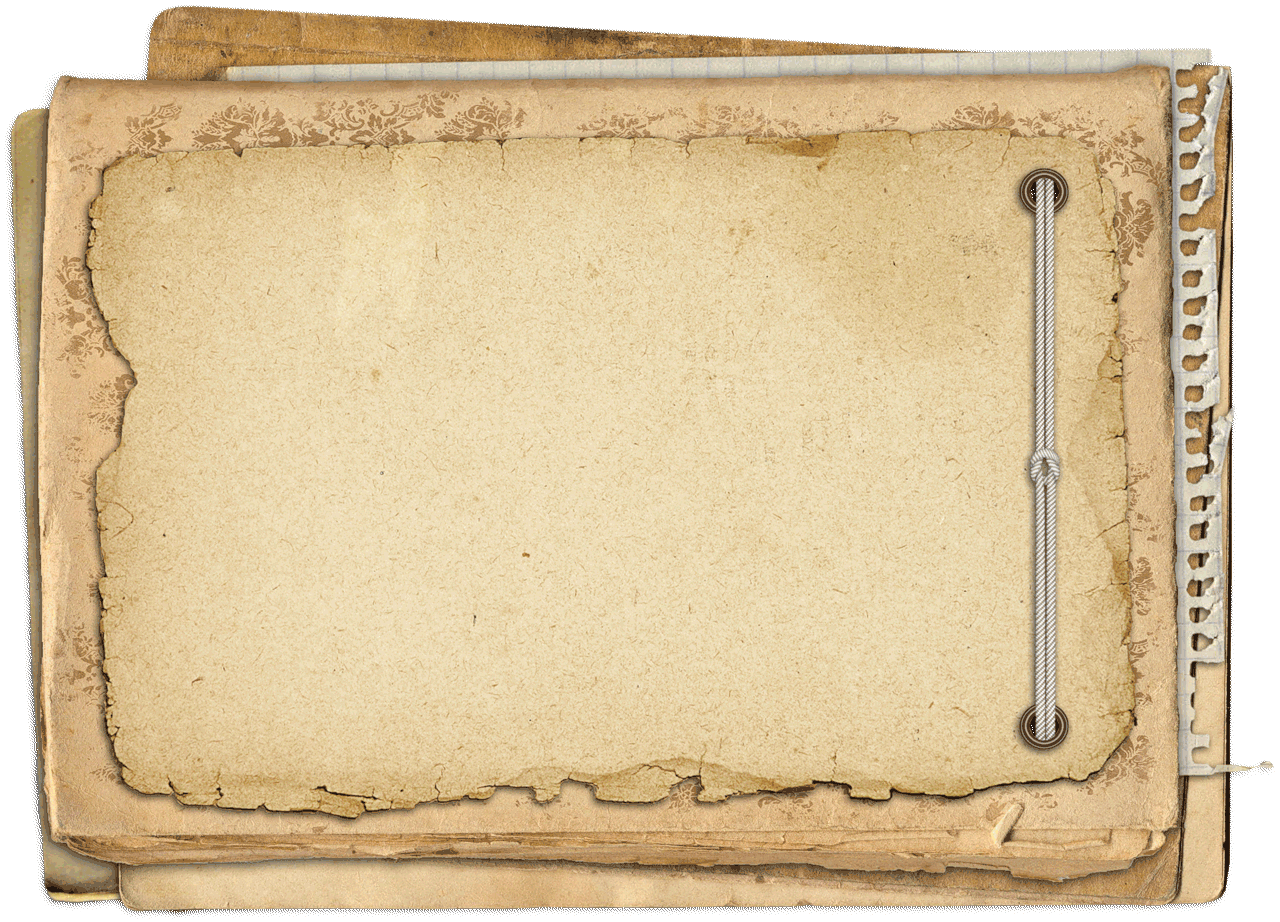 МЕДИЦИНСКАЯ ТЕРМИНОЛОГИЯ
Анатомические термины

ανατομικές όροι 
termini anatomi
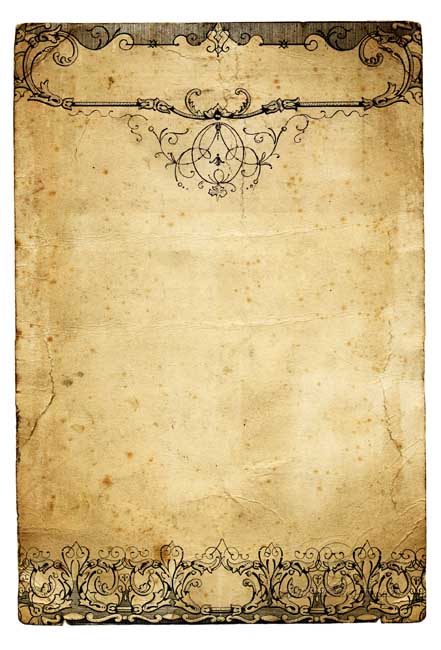 Гомер
Грудина
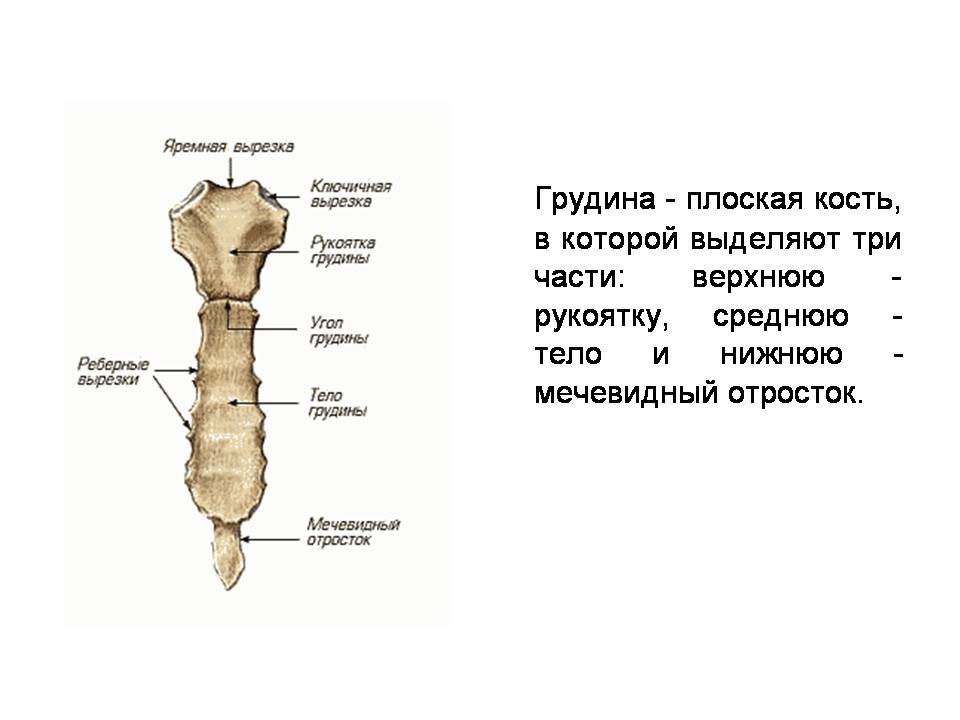 Латинский язык 
       sternum, I,(n)

Греческий язык     
      στηνον –мужская грудь
     στερεος - твердый
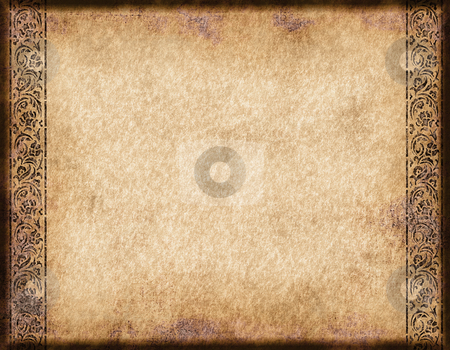 Аристотель
Трахея
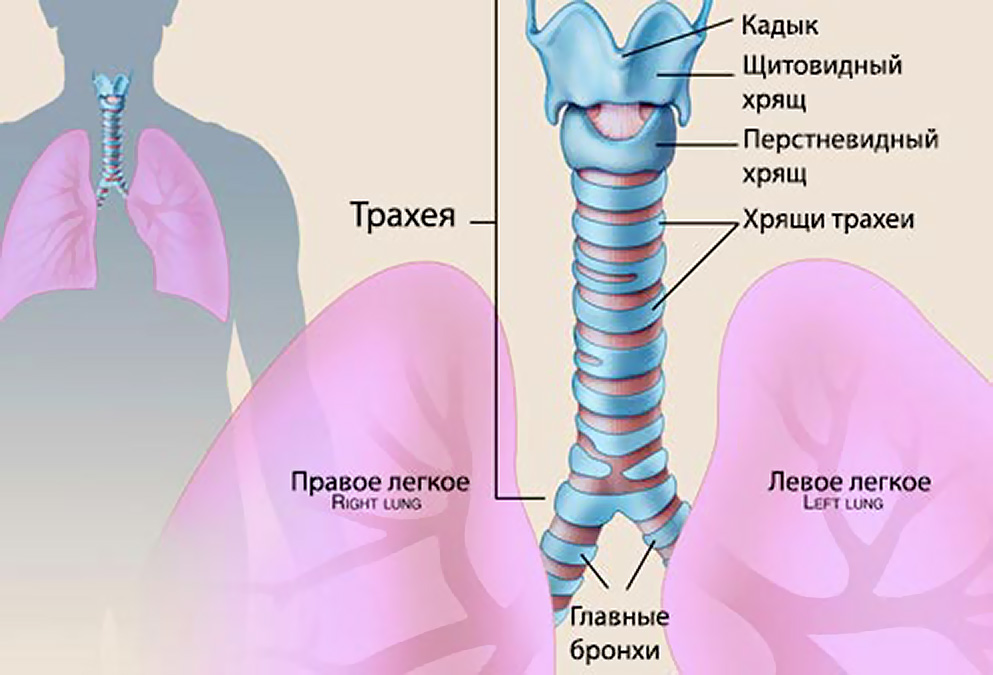 Латинский язык trachea,ae,(f) 

Греческий язык- τραχυς-шороховатый
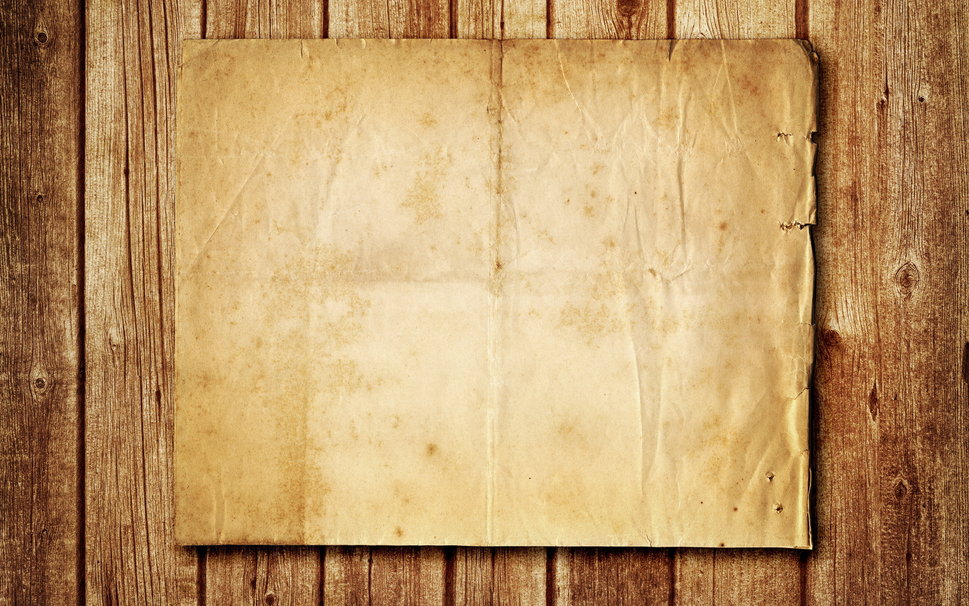 Платон
Бронхи
Латинский язык bronchus,i,(m) 

Греческий язык 
 βρεχω - увлажнять, пить
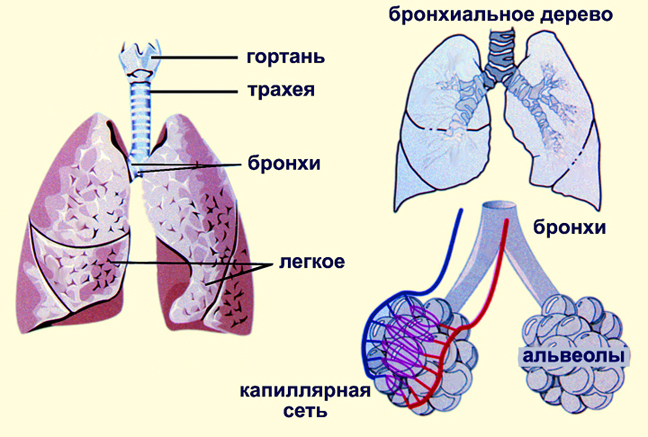 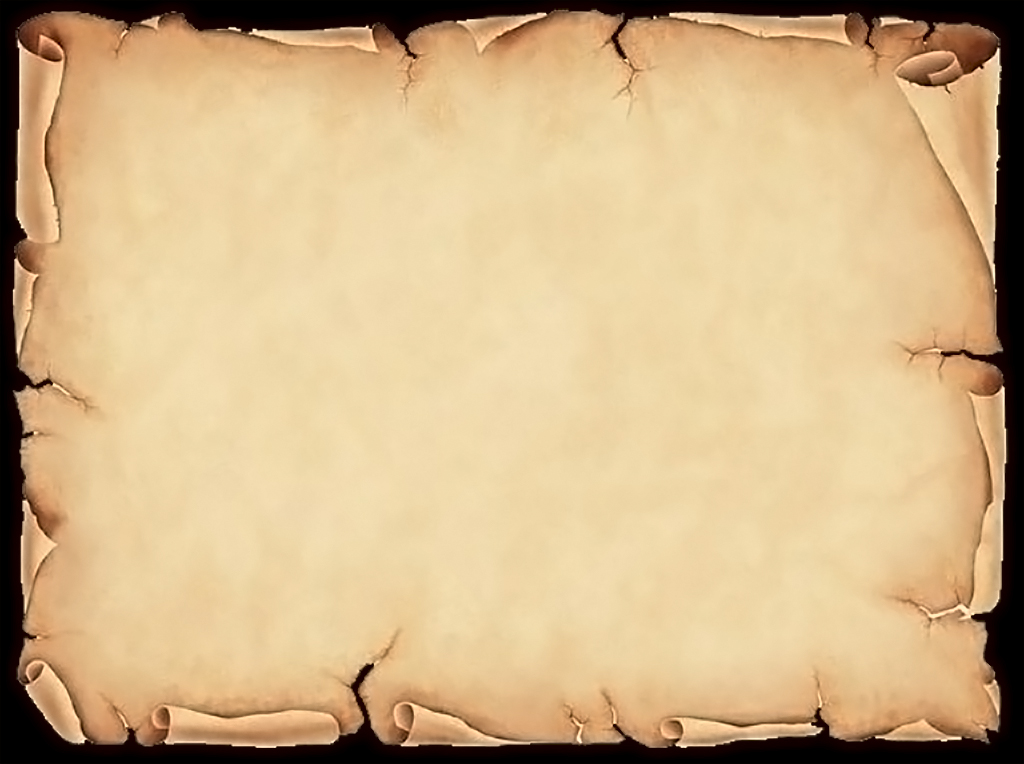 Гиппократ
Аорта
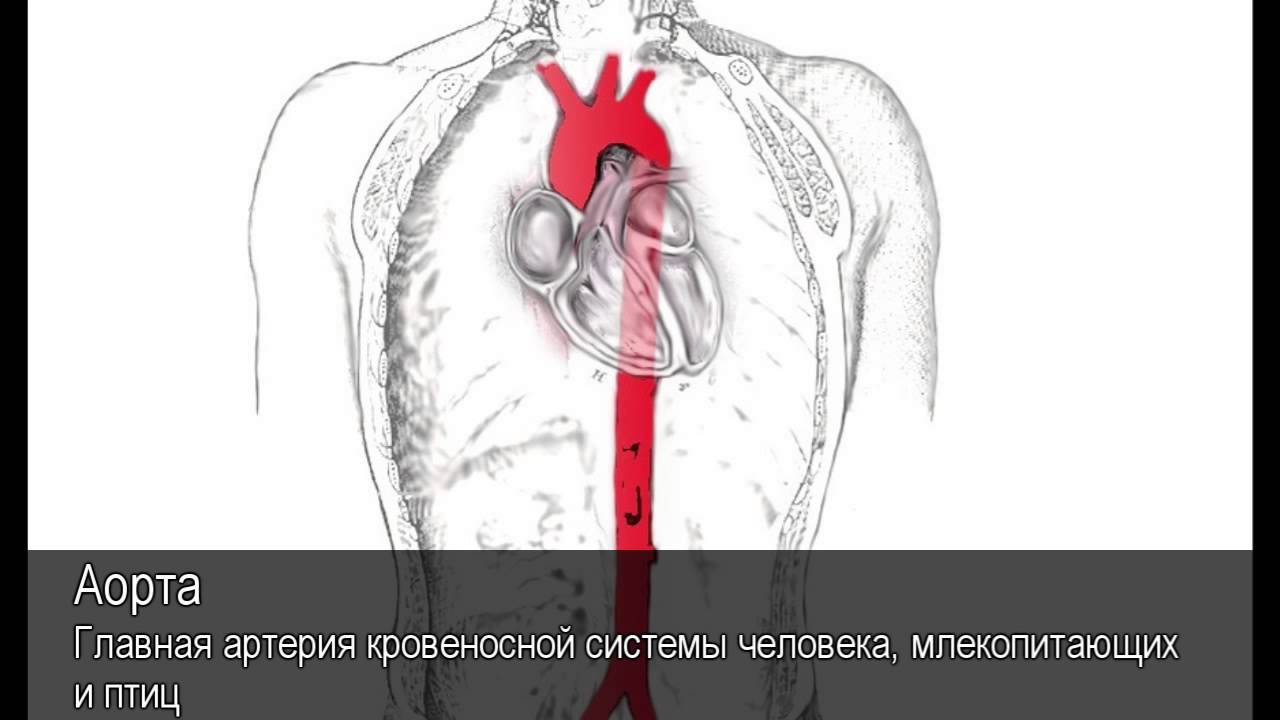 Латинский язык aorta,ae,(f) 

Греческий язык
    αειρω -поднимать
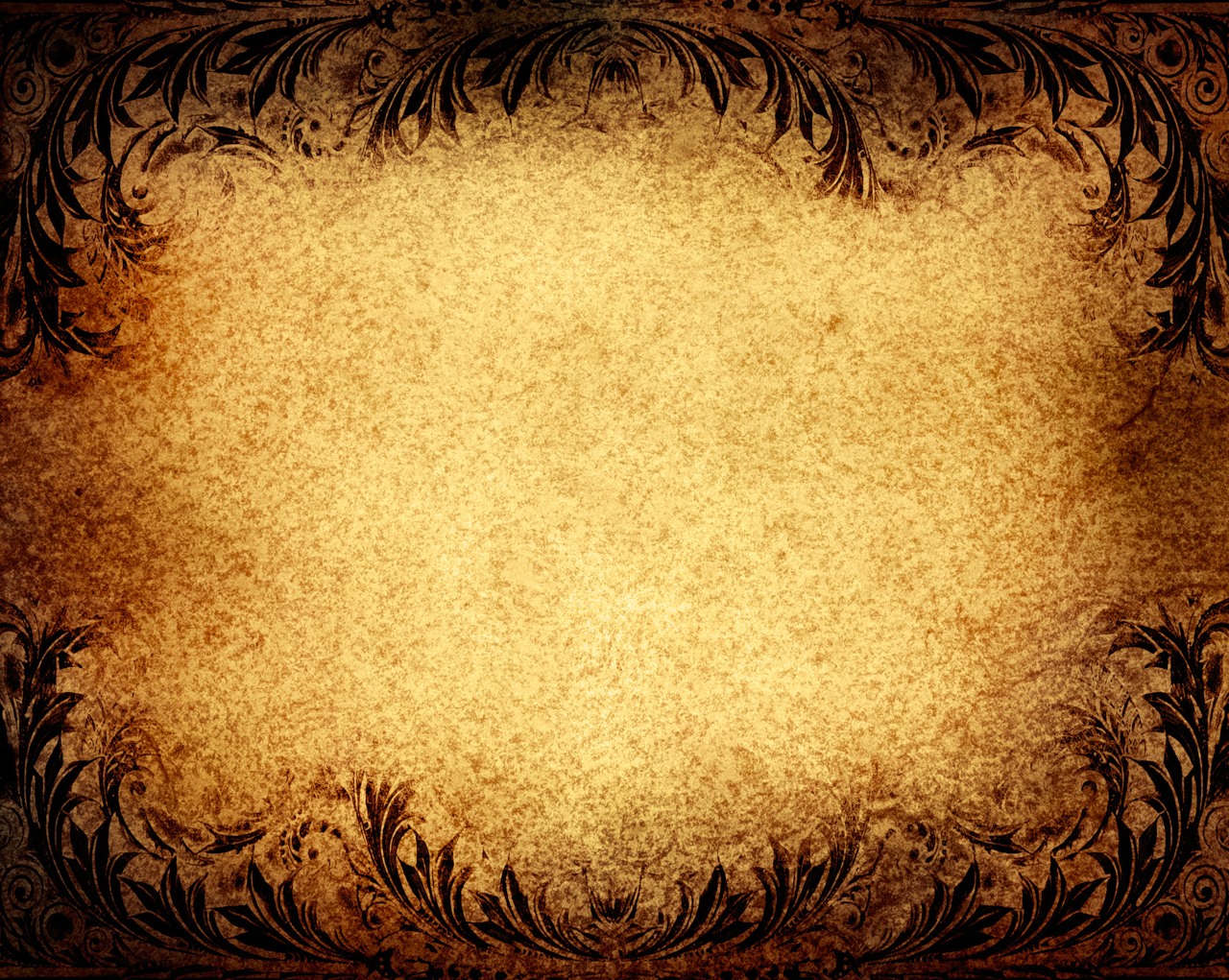 Гален
Череп
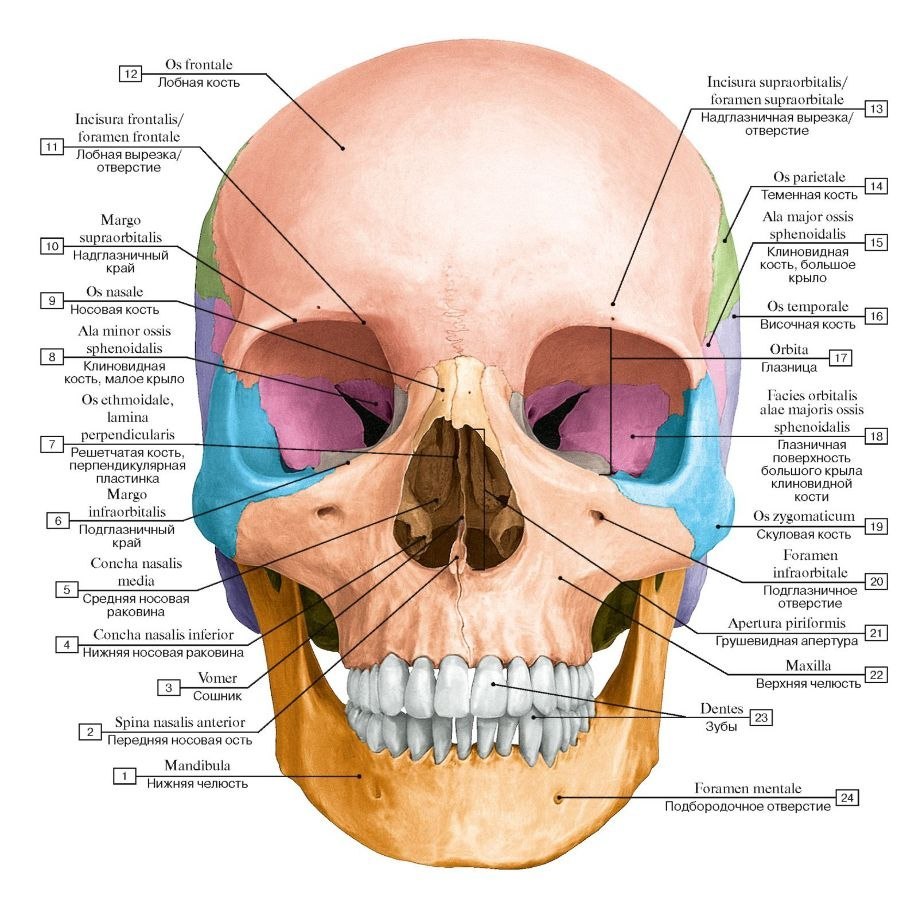 Латинский язык cranium,ii,(n) 

Греческий язык
   κρανος -шлем
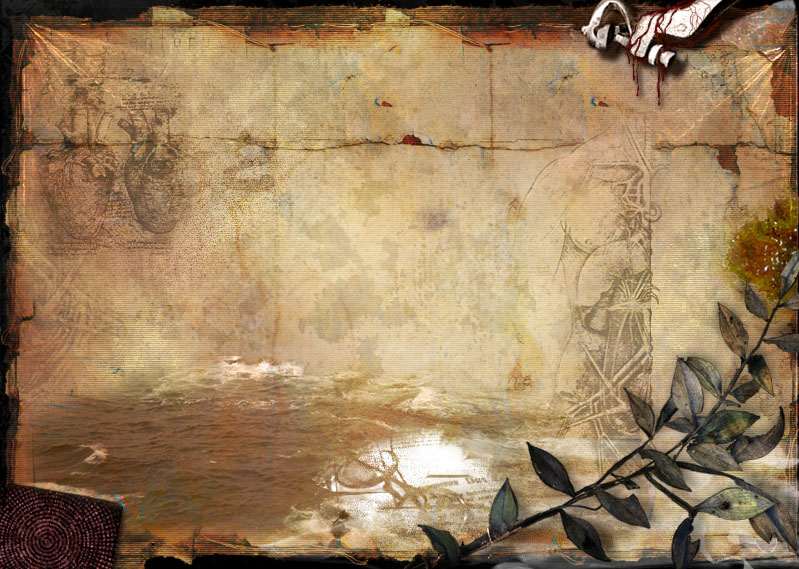 Герофил Копчик
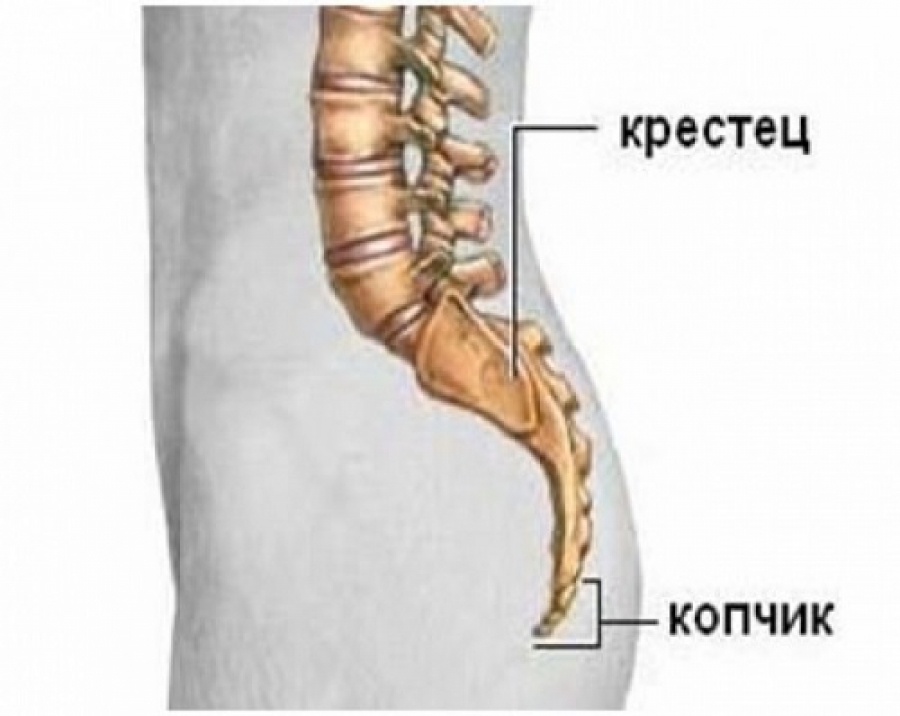 Латинский язык cocyx,ygis,(m) 

Греческий язык κοκκυξ - кукушка 
  (Считалось, что он похож на клюв кукушки)
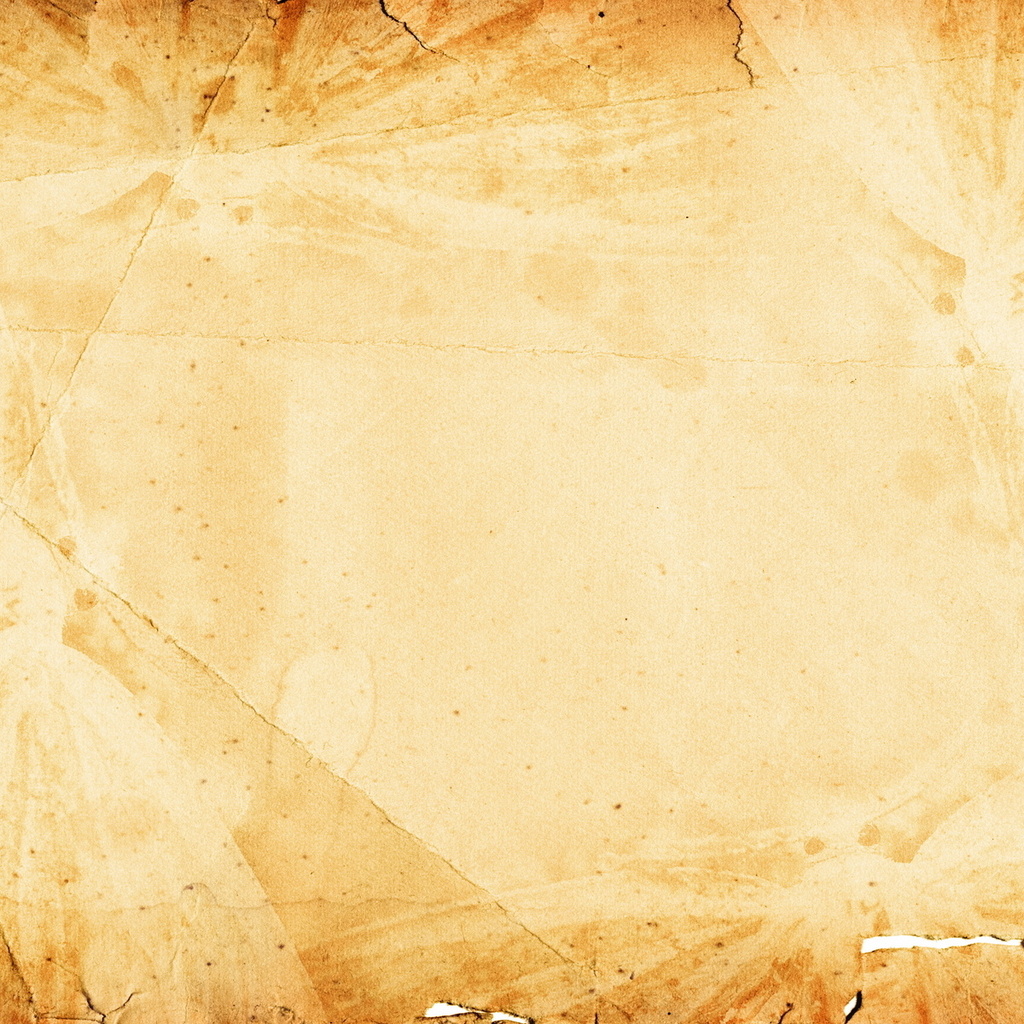 Клинические термины

οι κλινικές όρο
Termini  clinici
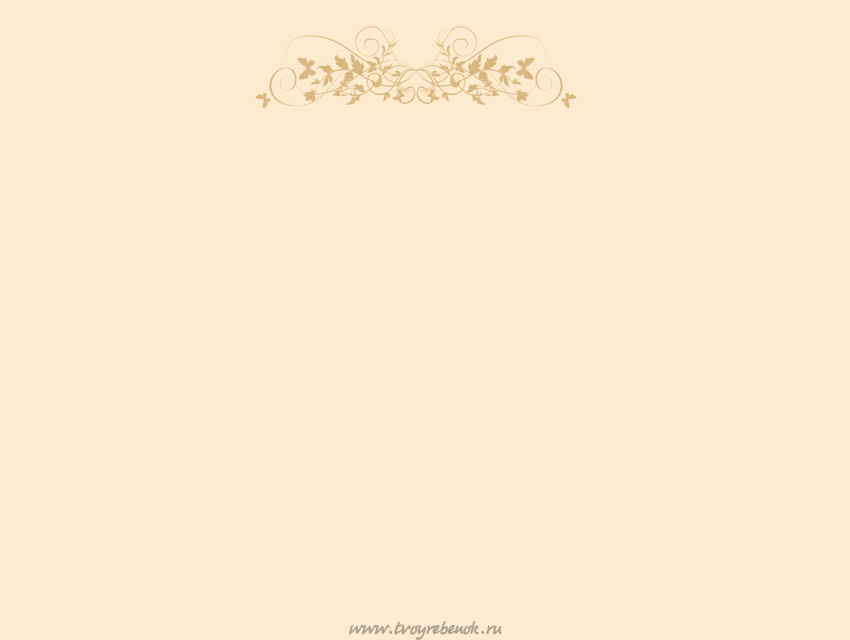 Пневмония
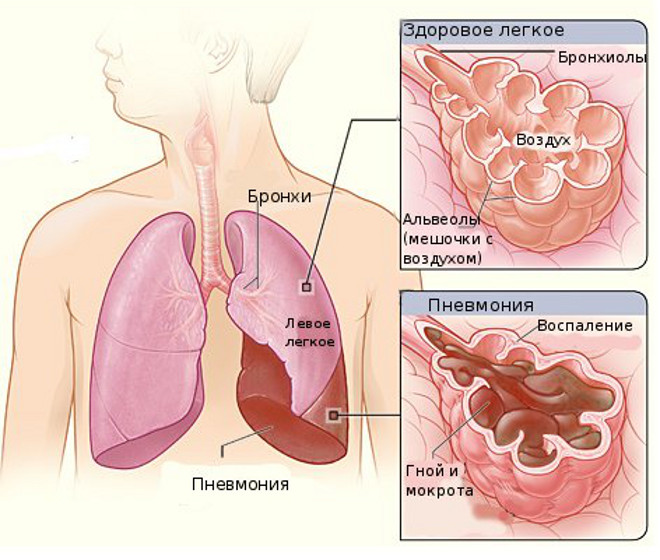 Греческий язык πνευμονια
от греч. pneumon -легкое
Латинский язык Pneumonia
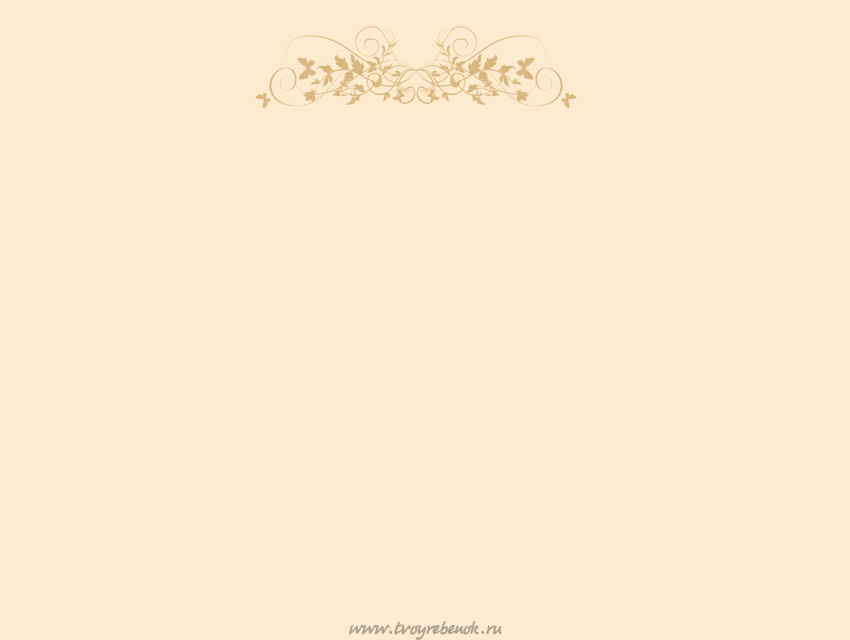 Гангрена
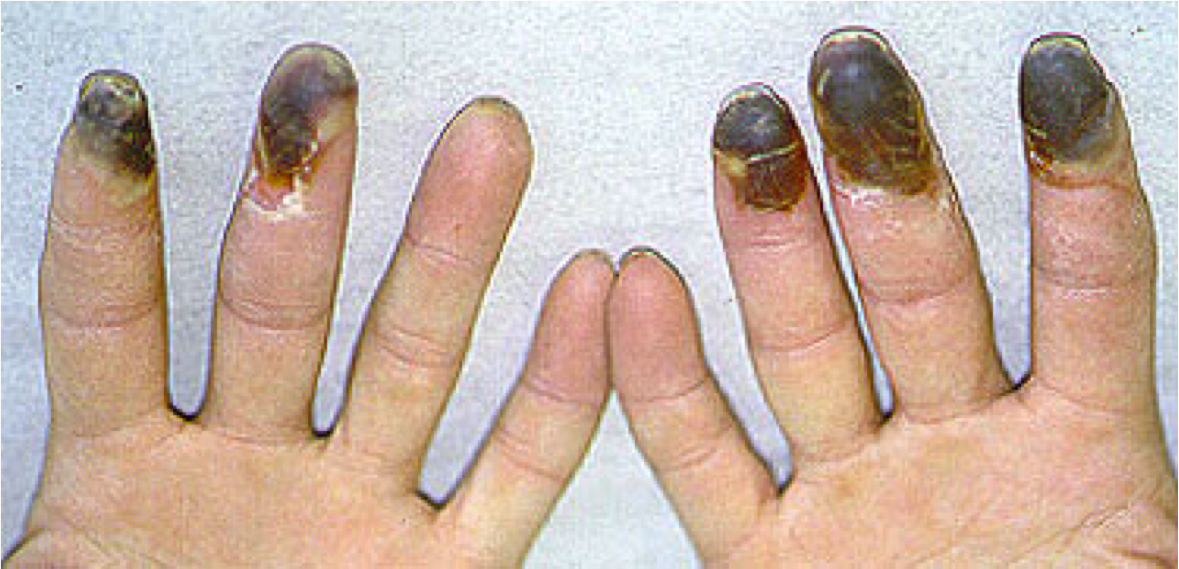 Греческий язык 
Γαγγραινα - от греч.
graino—грызу;

Латинский язык Gangraena

старое название—антонов огонь
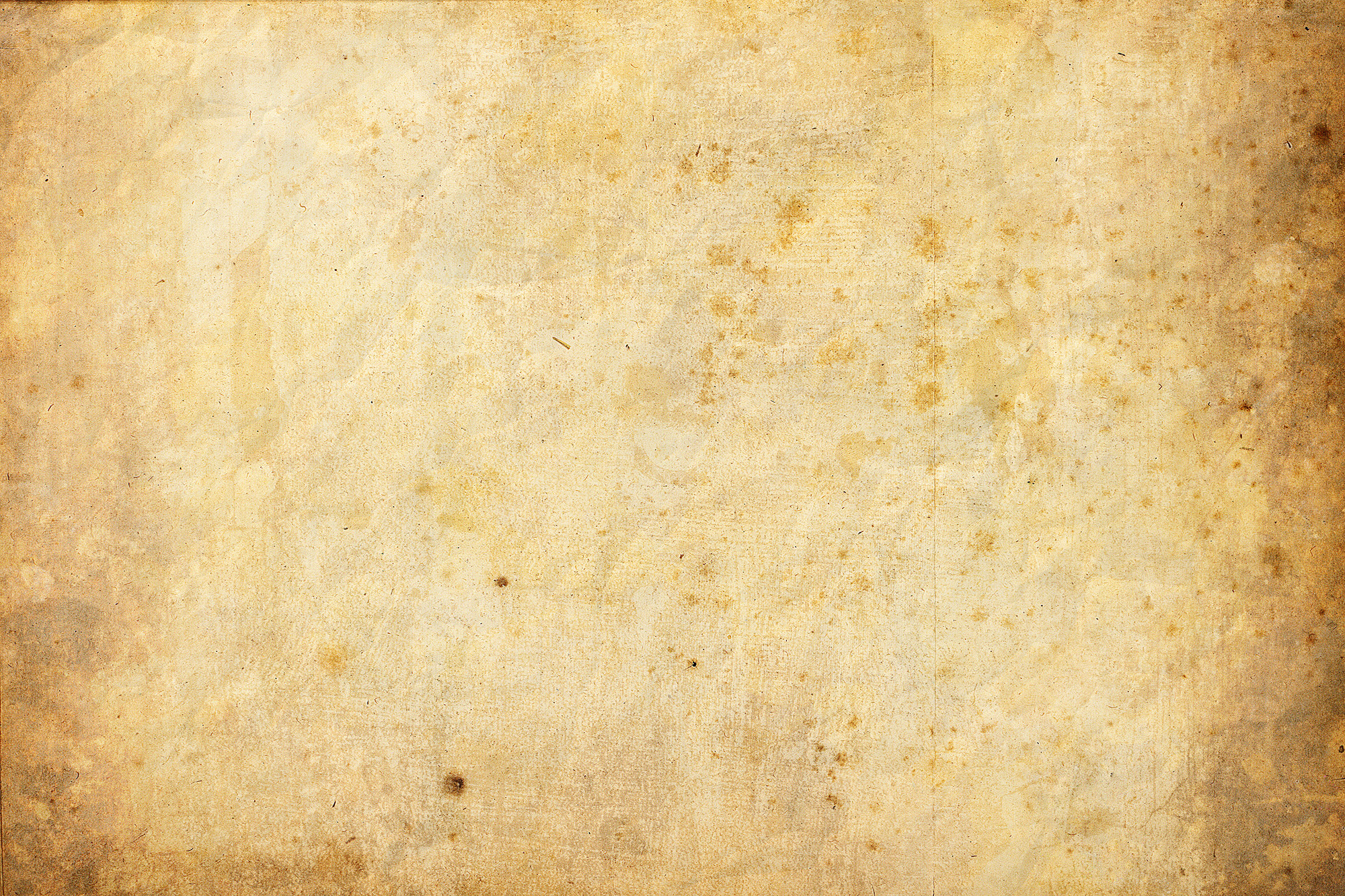 Терапия
Значение слова Терапия по словарю Ушакова:ТЕРАПИЯ терапии, мн. нет, ж.  (мед.). 1. Лечение той или иной болезни
 (не хирургическое); 
Совокупность методов лечения какой-нибудь болезни. 
Терапия сердца. Терапия ушных болезней.
 2. Отдел медицины, содержащий учение о внутренних болезнях и их лечении.
Греческий язык θεραπεια

От греч. θεραπεία — лечение, оздоровление

Латинский язык Therapia
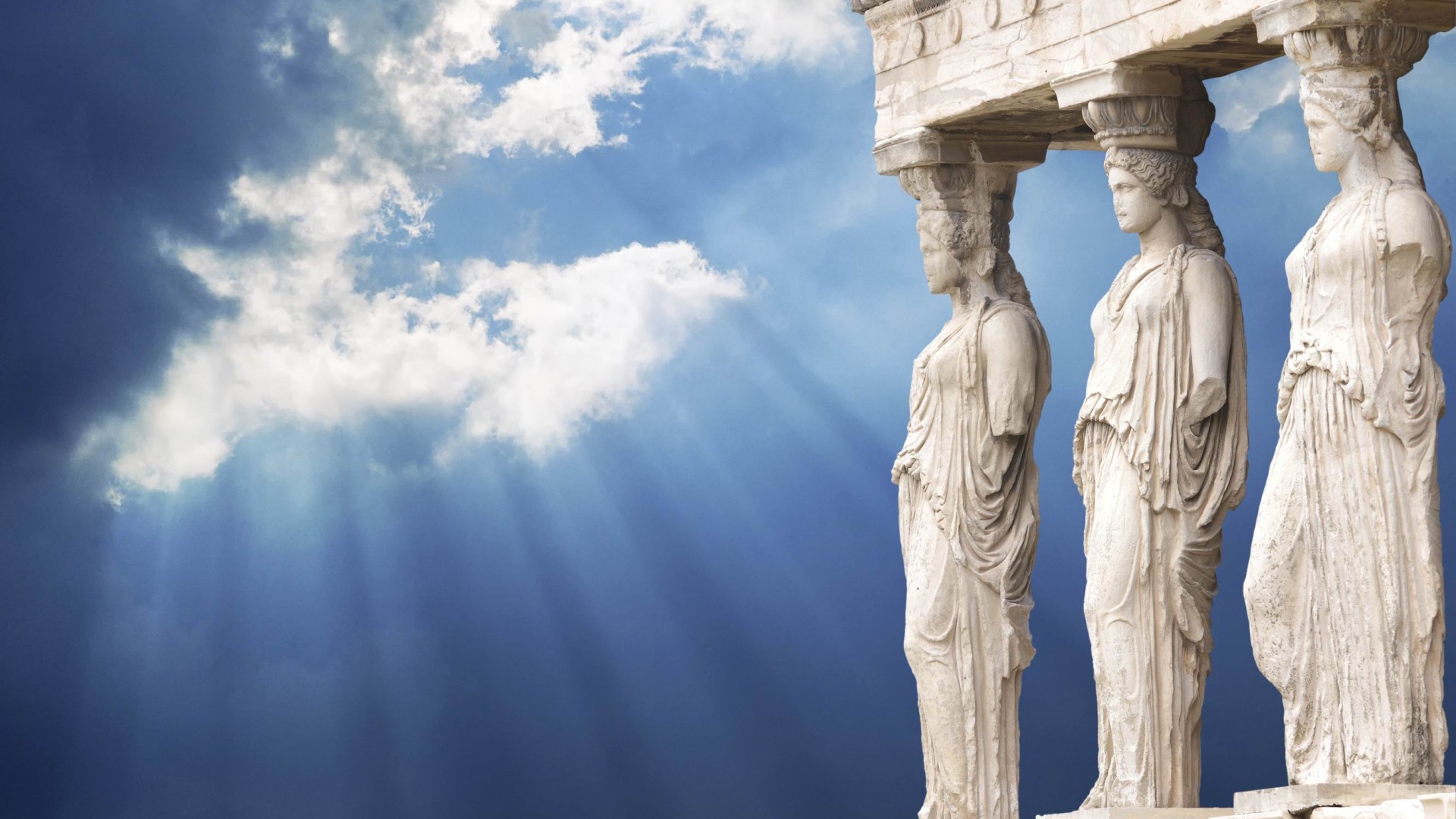 Не истина, которой обладает, или думает, что обладает, человек, а искренние  усилия, которые он делал, чтобы достигнуть истины, дают цену человеку.
Г.Э. Лессинг
(основоположник немецкой классической литературы)